VORTRAGS – und PRÄSENTATIONSTECHNIK
Tipps zur Vorbereitung und Gestaltung -  
wenn Sie reden wollen oder sollen
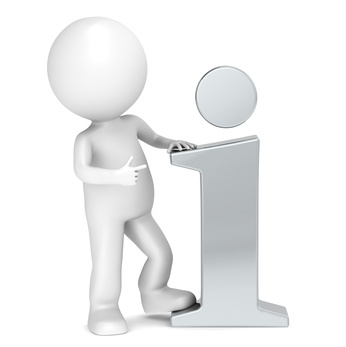 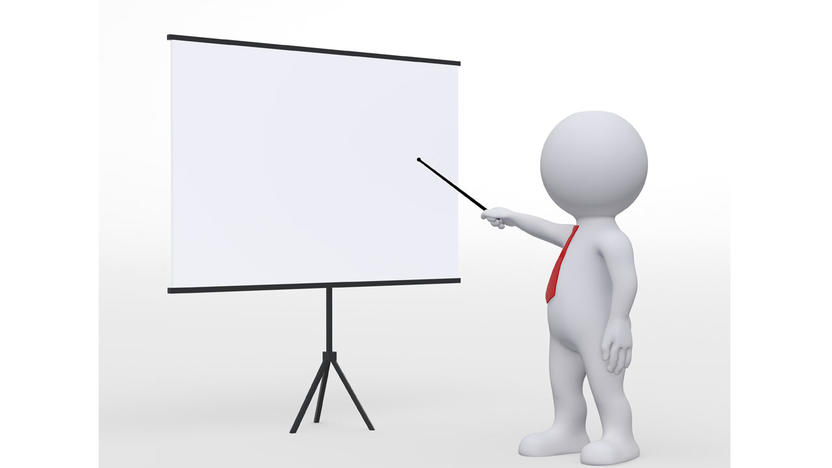 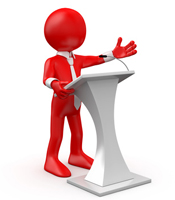 Susanne Schwab, Modul Moderation und Präsentation, POWER POINT Präsentation zum Thema: Vortrags – und Präsentationstechnik, November 2016
VORTRAGS – und PRÄSENTATIONSTECHNIK
Präsentation vorbereiten

Adressatenanalyse:  			                             
Was weiß die Zielgruppe über DAS Thema?     
Welche Einstellung hat die Zielgruppe?					                                            
Was erwartet die Zielgruppe?
Was ist das Ziel des Vortrages? 				    
InformiereN / Überzeugen

Verfügbare Medien?  				               
Möglichst audiovisueller Vortrag

Verfügbare Zeit für Vortrag und Diskussion?
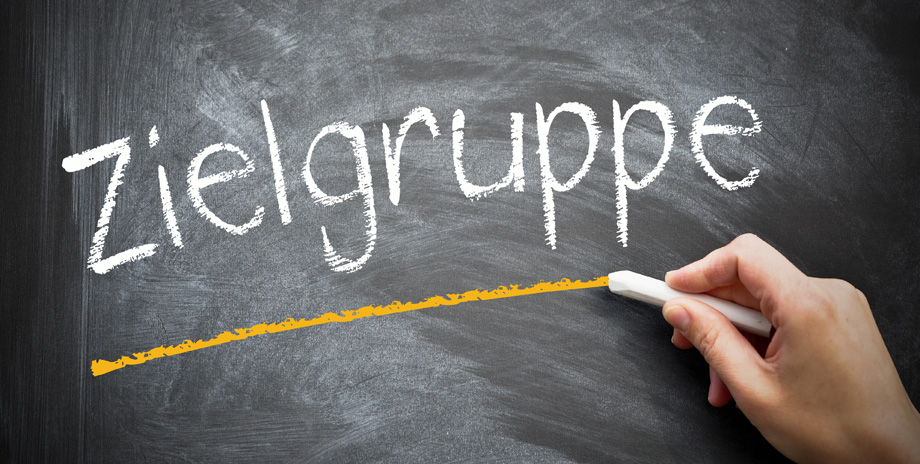 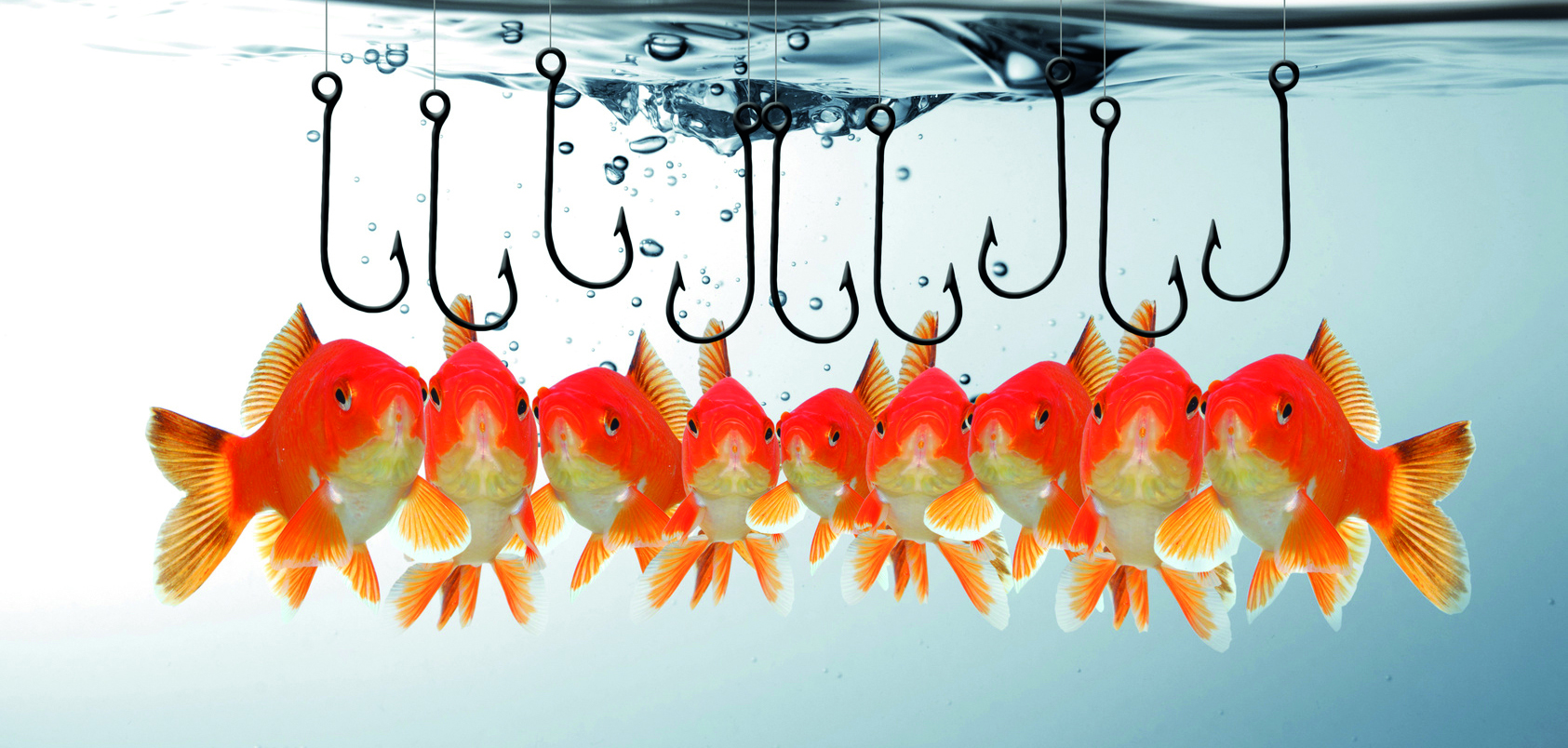 Susanne Schwab, Modul Moderation und Präsentation, POWER POINT Präsentation zum Thema: Vortrags – und Präsentationstechnik, November 2016
VORTRAGS – und PRÄSENTATIONSTECHNIK
Struktur einer Präsentation

Die drei Module eines Vortrages

Eröffnung				THE FIRST
Anrede Publikum, Vorstellen
Ziel und Thema nennen, Überblick

Hauptteil
Präsentation der Idee (Produkt)
adressatengerechte Umsetzung

Abschluss				THE LAST IMPRESSION

Zusammenfassung, Resümee / Empfehlung, Zukunftsaussichten
KÜCHENZURUF / SLOGAN/ MESSAGE / HANDLUNGSAUFFORDERUNG
Danke für Aufmerksamkeit
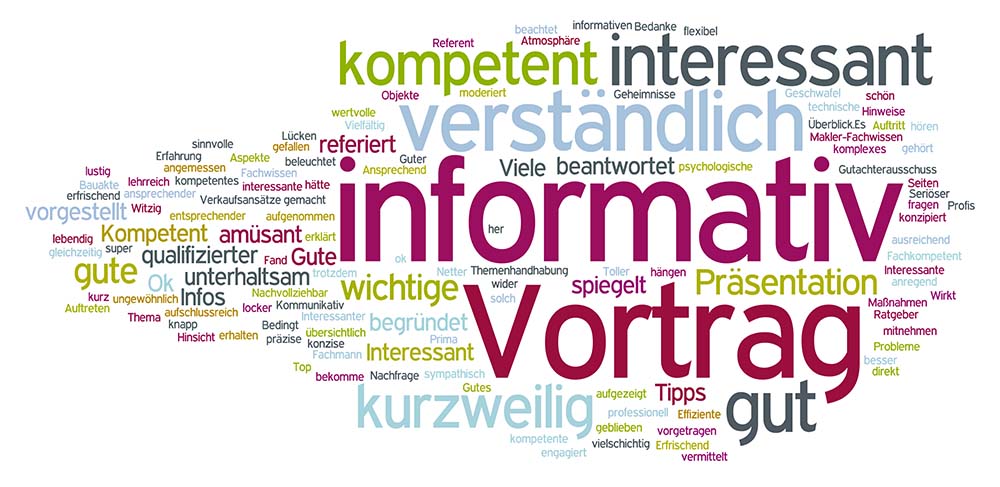 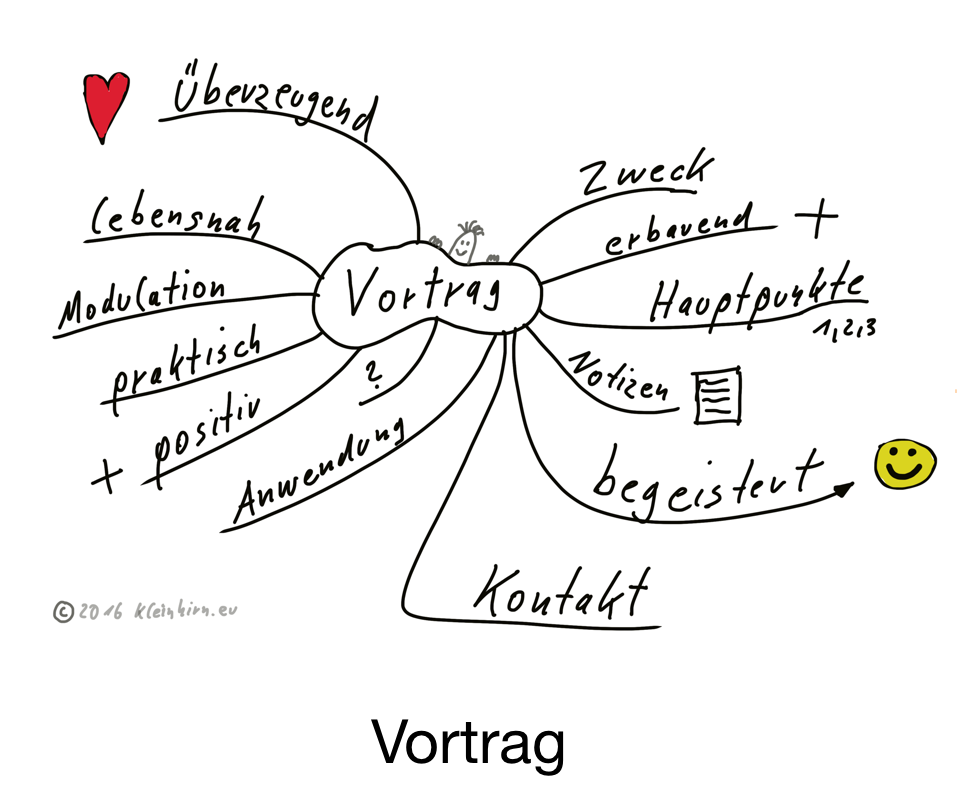 Susanne Schwab, Modul Moderation und Präsentation, POWER POINT Präsentation zum Thema: Vortrags – und Präsentationstechnik, November 2016
VORTRAGS – und PRÄSENTATIONSTECHNIK
Manuskript – ODER AM BESTEN FREI!

Stichwortsammlung als roter Faden

Vortragsmanuskript

Eine Rede ist keine Schreibe

Stichworte auf Karteikarten

Von Stoffsammlung bis Vortrag

Leicht zu sortieren (nummerieren)

Unauffällig zu handhaben
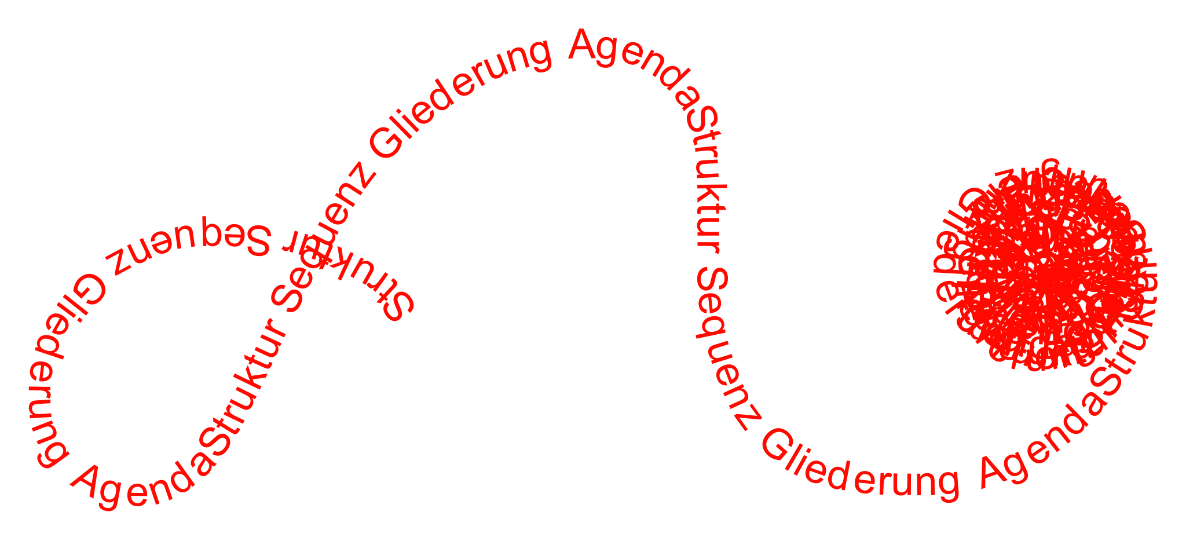 Susanne Schwab, Modul Moderation und Präsentation, POWER POINT Präsentation zum Thema: Vortrags – und Präsentationstechnik, November 2016
VORTRAGS – und PRÄSENTATIONSTECHNIK
Vortrag / Präsentation – Bestandteile
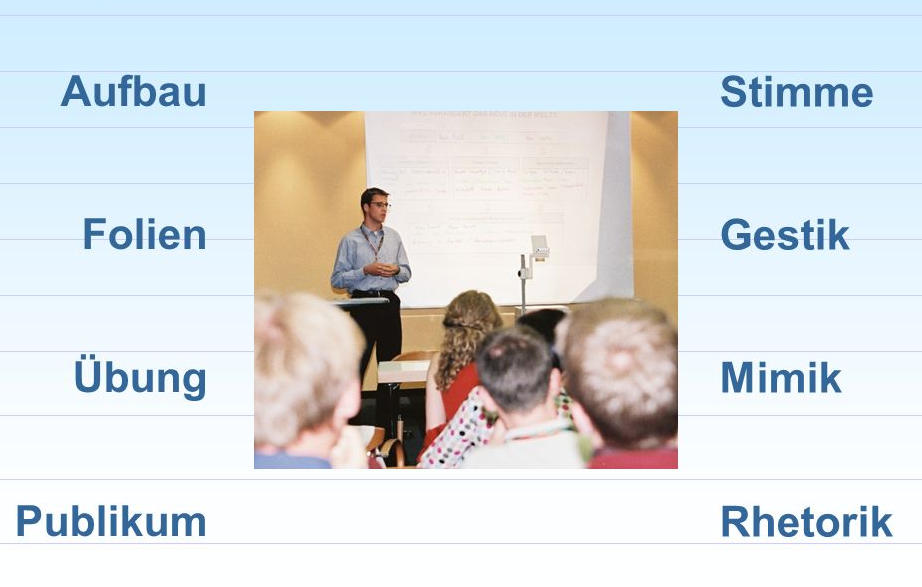 Susanne Schwab, Modul Moderation und Präsentation, POWER POINT Präsentation zum Thema: Vortrags – und Präsentationstechnik, November 2016
VORTRAGS – und PRÄSENTATIONSTECHNIK
Vortrag / Präsentation – Bestandteile – 
WAS FÄLLT IHNEN ZU DEN EINZELNEN BESTANDTEILEN EIN?
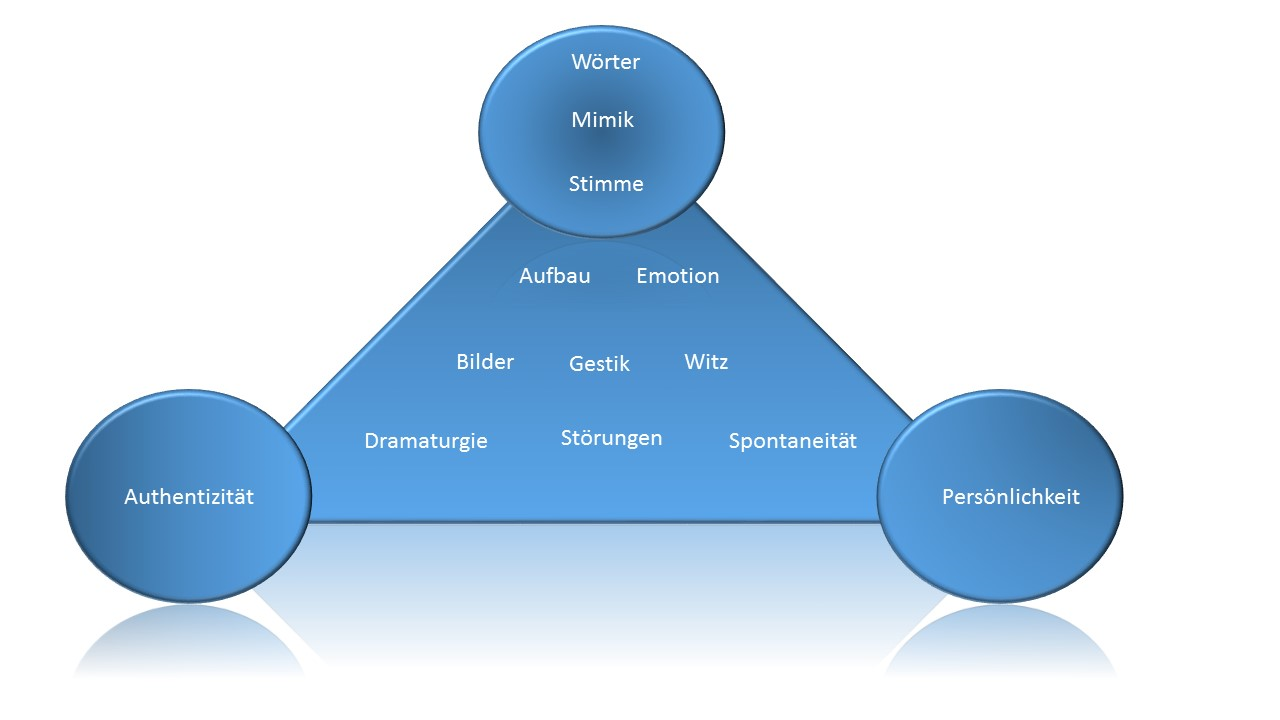 Susanne Schwab, Modul Moderation und Präsentation, POWER POINT Präsentation zum Thema: Vortrags – und Präsentationstechnik, November 2016
VORTRAGS – und PRÄSENTATIONSTECHNIK
55-38-7-Regel nach Mehrabian

Albert Mehrabian (* 1939) amerikanischer Psychologe. Gemäß der 7-38-55-Regel wird die Wirkung einer Mitteilung 
zu 7 % durch den sprachlichen Inhalt, zu 38 % durch den stimmlichen Ausdruck und zu 55 % durch die Körpersprache bestimmt.
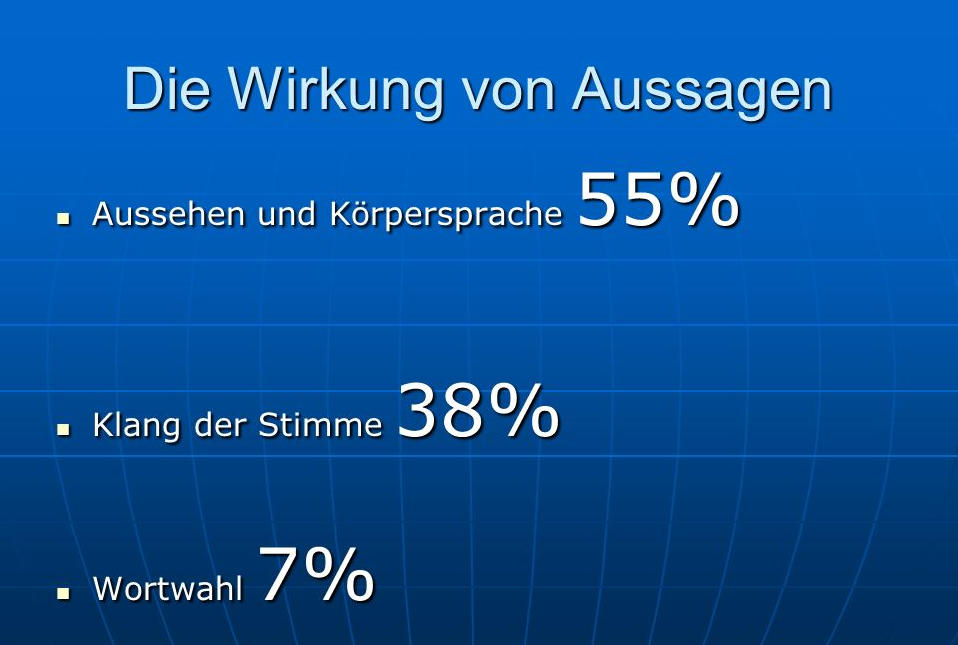 Susanne Schwab, Modul Moderation und Präsentation, POWER POINT Präsentation zum Thema: Vortrags – und Präsentationstechnik, November 2016
VORTRAGS – und PRÄSENTATIONSTECHNIK
Der Präsentator

Der Präsentator ist das Wichtigste.                                                        
Sei immer DU SELBST!
Sprache, Körpersprache, Mimik und Gestik 
müssen echt sein.

Frage / Forum zu:
Wer fällt uns ein als guter Redner/Präsentator?
Warum?
Wer fällt uns ein als schlechter Redner/Präsentator?         Warum?
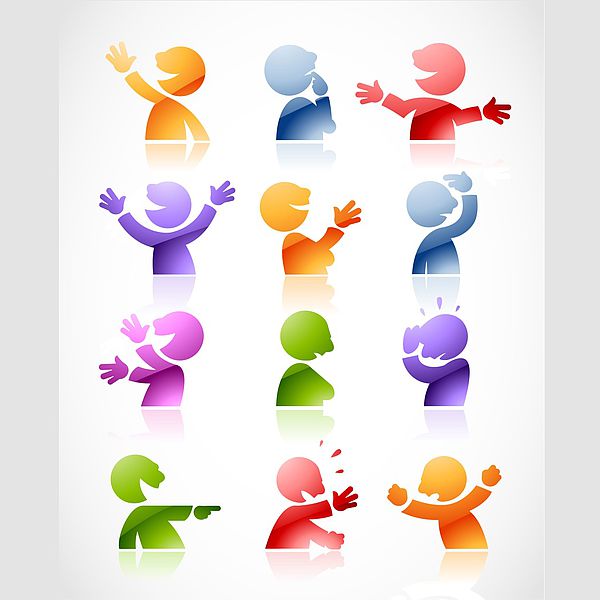 Susanne Schwab, Modul Moderation und Präsentation, POWER POINT Präsentation zum Thema: Vortrags – und Präsentationstechnik, November 2016
VORTRAGS – und PRÄSENTATIONSTECHNIK
Gestik

Mitteilungen 
veranschaulichen
natürlich, 
Unterstreichend
übertriebene Gestik 
vermeiden
nicht 
unkontrolliert 
gestikulieren
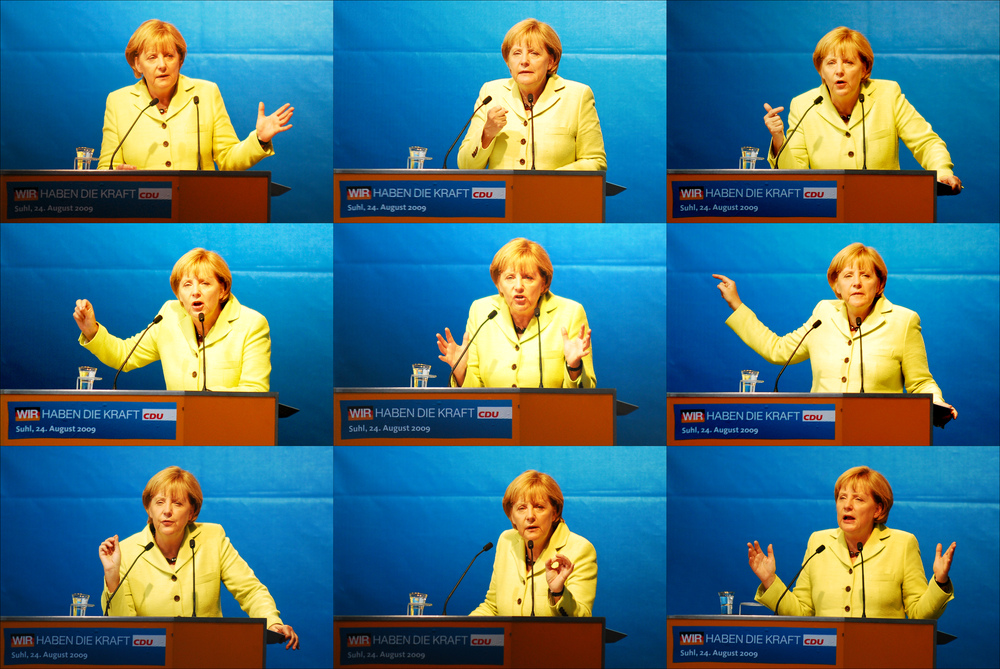 Susanne Schwab, Modul Moderation und Präsentation, POWER POINT Präsentation zum Thema: Vortrags – und Präsentationstechnik, November 2016
VORTRAGS – und PRÄSENTATIONSTECHNIK
Haltung, Gestik

Die Körpersprache verrät den Referenten


Lockere Haltung

Nicht zu steif

Kontrolliert
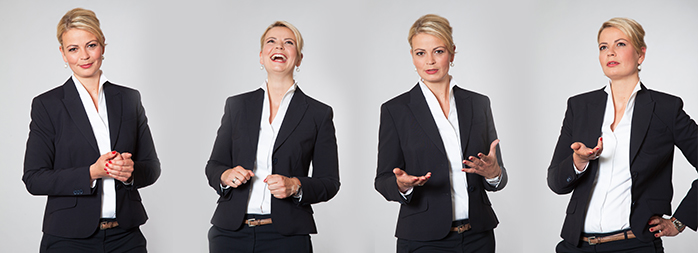 Susanne Schwab, Modul Moderation und Präsentation, POWER POINT Präsentation zum Thema: Vortrags – und Präsentationstechnik, November 2016
VORTRAGS – und PRÄSENTATIONSTECHNIK
Mimik - Der Gesichtsausdruck sollte freundlich sein

Positiv:					
ruhig
interessiert
Freundlich


Negativ:
unstet
abgewendet
fixiert
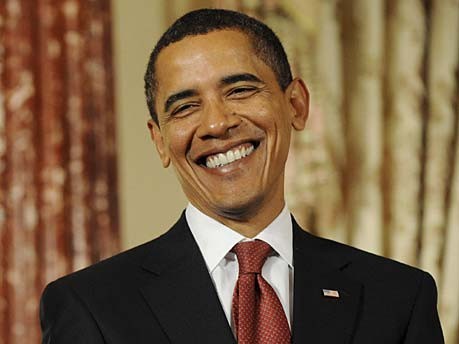 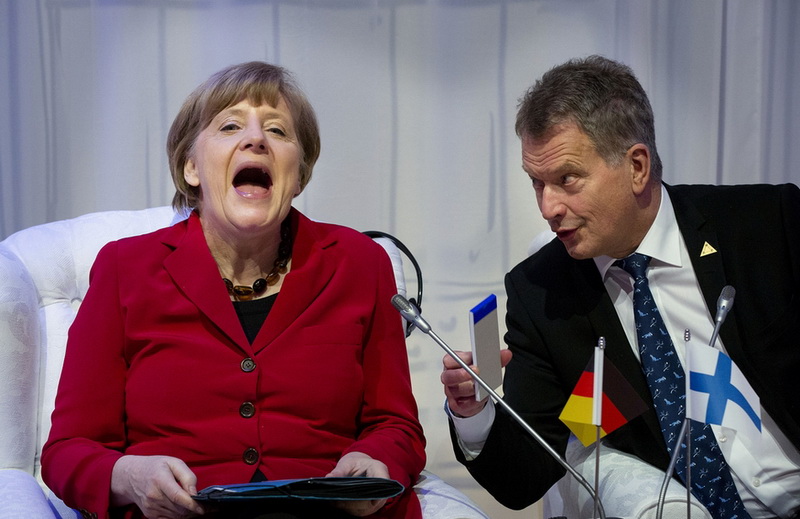 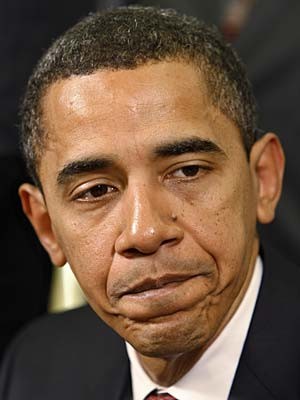 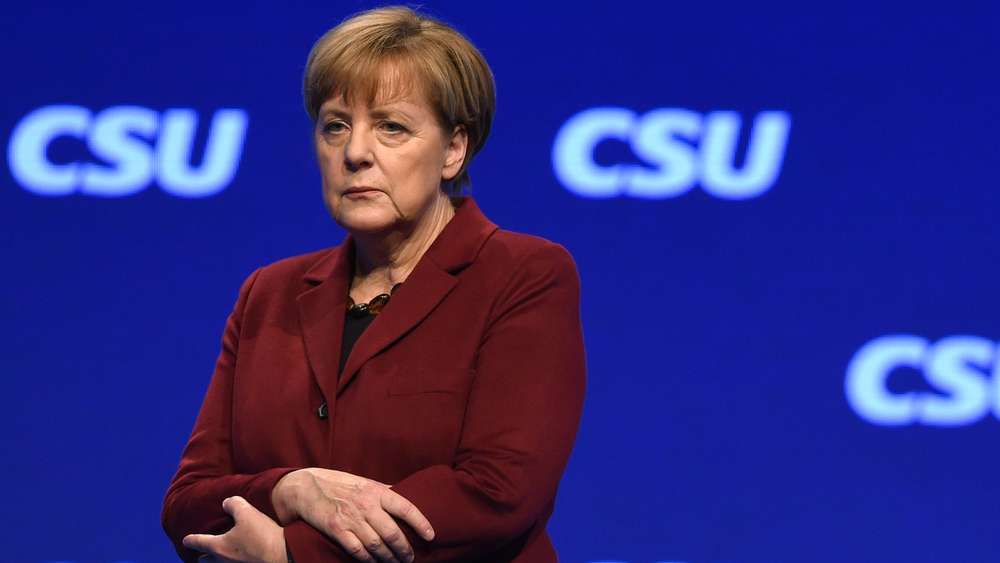 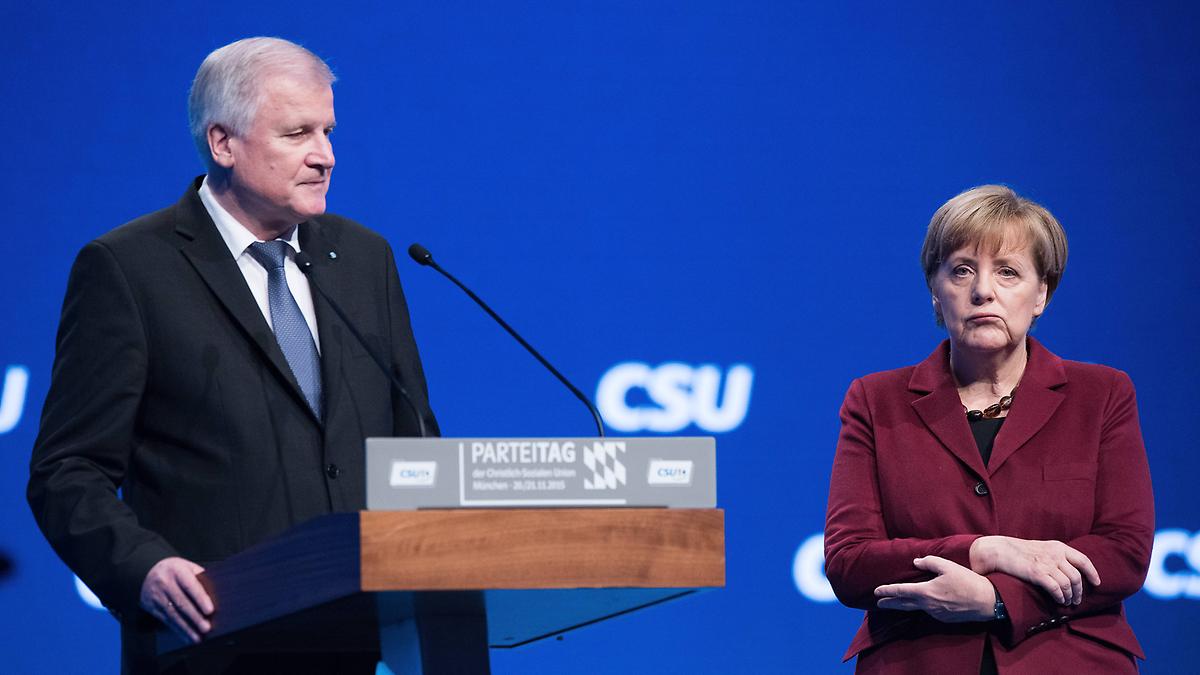 Susanne Schwab, Modul Moderation und Präsentation, POWER POINT Präsentation zum Thema: Vortrags – und Präsentationstechnik, November 2016
VORTRAGS – und PRÄSENTATIONSTECHNIK
Körperhaltung

Nonverbale Kommunikation durch
Körpersprache
Körpersprache + Aussprache = Wirkung
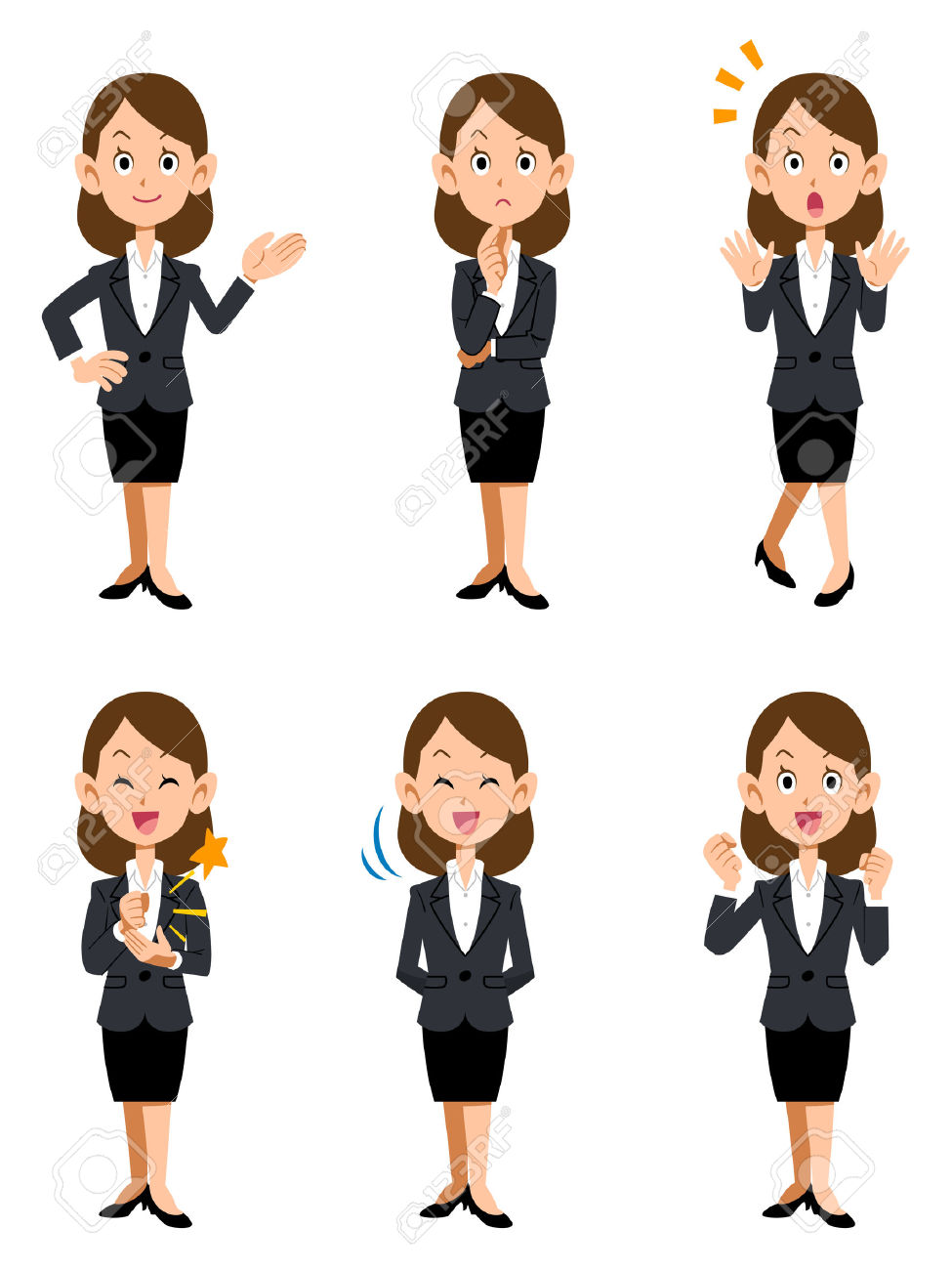 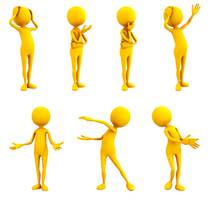 Susanne Schwab, Modul Moderation und Präsentation, POWER POINT Präsentation zum Thema: Vortrags – und Präsentationstechnik, November 2016
VORTRAGS – und PRÄSENTATIONSTECHNIK
Körpersprache – WIR ÜBEN GEMEINSAM

Optimaler Stand: Beine - durchgestreckt und leicht geöffnet.
Die Füße stehen parallel und fest auf dem Boden 
Rücken -  durchgestreckt.
Arme - angewinkelt.
Hände - ineinander, 
Handflächen nach oben (signalisiert Offenheit und Ehrlichkeit).

Arme nie verschränken. Oder beide in die Hosentaschen stecken / wirkt unhöflich.

Ruhige, langsame Bewegungen. Das wirkt souveräner als ein nervöser Hampelmann auf der Bühne.
Susanne Schwab, Modul Moderation und Präsentation, POWER POINT Präsentation zum Thema: Vortrags – und Präsentationstechnik, November 2016
VORTRAGS – und PRÄSENTATIONSTECHNIK
SOUVERÄN SEIN

LÄCHELN (wenn es angemessen ist)
Lockert die Situation auf. Baut Spannungen ab. Macht sympathischer.

NICKEN (wenn es angemessen ist) ( VORSICHT: KEINEN WACKELDACKEL machen!)
Ausführungen mit einem leichten Kopfnicken unterstreichen. 
Wenn der Zuschauer bei Ihnen ist, wird er unbewusst das Kopfnicken übernehmen und dadurch die Moderation als überzeugender empfinden. 

(CARPENTER – Effekt / Alle Affen machen nach………)
Susanne Schwab, Modul Moderation und Präsentation, POWER POINT Präsentation zum Thema: Vortrags – und Präsentationstechnik, November 2016
VORTRAGS – und PRÄSENTATIONSTECHNIK
BITTE LÄCHELN – GEMEINSAM!

Ein Tag ohne Lächeln ist ein verlorener Tag
Faustregel:
YOUR FACE MAKES YOUR VOICEWissenschaftliche Erkenntnisse und die Aussagen vieler 
Anwender der Lächel - Methode veranlassen dazu, die Faustregel in ihrer Bedeutung wesentlich zu erweitern:
YOUR FACE MAKES YOUR HUMOUR
Gesicht formt die Stimmung.
Beim Lächeln beanspruchen und bewegen Sie bestimmte Muskelgruppen in Ihrem Gesicht.
Dies können Sie jetzt ohne Probleme an sich selbst erfühlen. 
Ziehen Sie bitte Ihre Mundwinkel bewusst nach oben. 
Haben Sie gespürt, dass und wie Ihre Muskelgruppen beansprucht werden?
Susanne Schwab, Modul Moderation und Präsentation, POWER POINT Präsentation zum Thema: Vortrags – und Präsentationstechnik, November 2016
VORTRAGS – und PRÄSENTATIONSTECHNIK
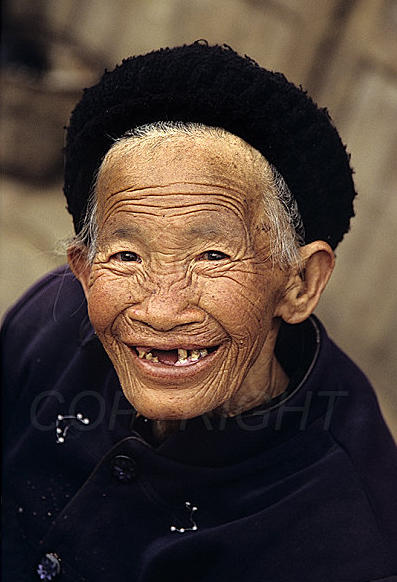 BITTE LÄCHELN!
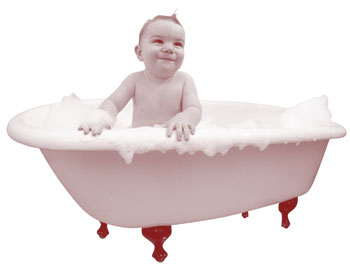 Susanne Schwab, Modul Moderation und Präsentation, POWER POINT Präsentation zum Thema: Vortrags – und Präsentationstechnik, November 2016
VORTRAGS – und PRÄSENTATIONSTECHNIK
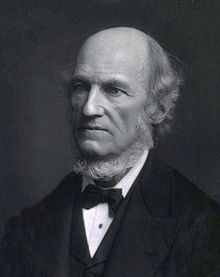 CARPENTER – Effekt 
Als Carpenter-Effekt (oder ideomotorischer Effekt) wird das Phänomen bezeichnet, 
dass das Sehen einer bestimmten Bewegung sowie – in schwächerem Maße – 
das Denken an eine bestimmte Bewegung die Tendenz zur Ausführung ebendieser Bewegung auslöst.
Der englische Naturwissenschaftler William Benjamin Carpenter 
(1813–1885) beschrieb diesen ideomotorischen Effekt zum ersten Mal 1852. 
Die Wahrnehmung eines gähnenden Menschen induziert beim Beobachter 
Ebenfalls Schläfrigkeit beziehungsweise ruft ein Gähnen hervor……….
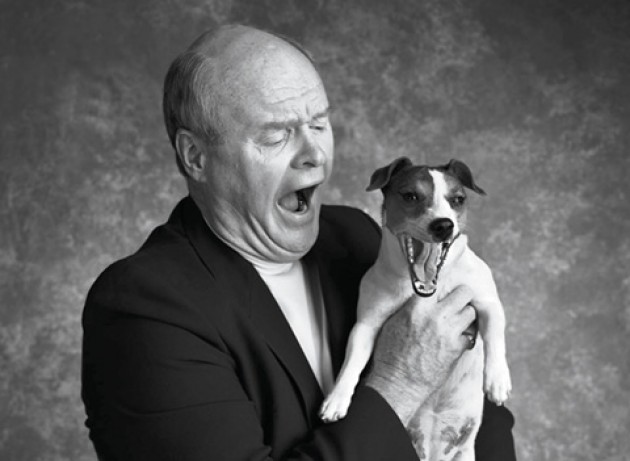 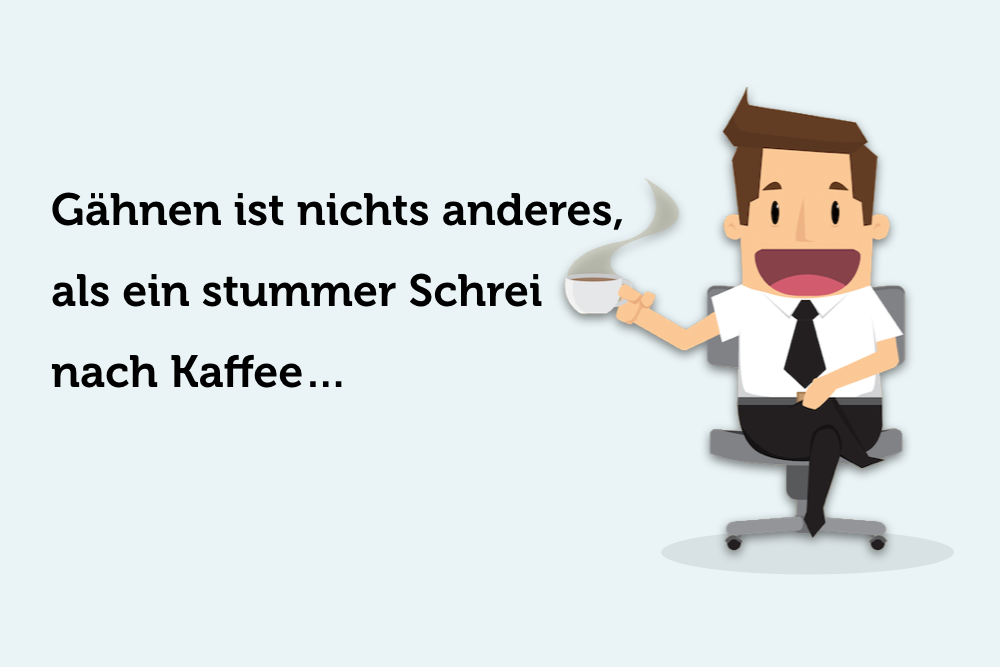 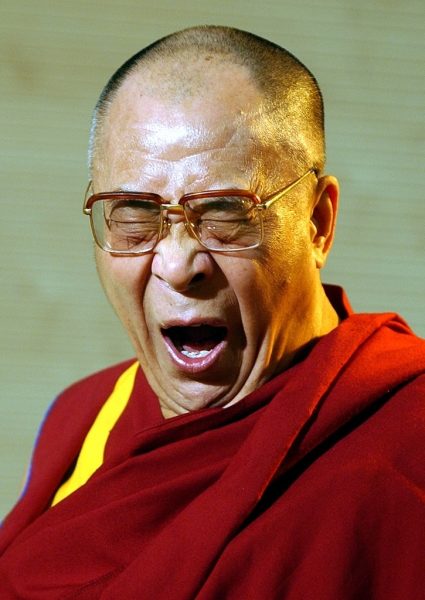 Susanne Schwab, Modul Moderation und Präsentation, POWER POINT Präsentation zum Thema: Vortrags – und Präsentationstechnik, November 2016
VORTRAGS – und PRÄSENTATIONSTECHNIK
CARPENTER – EFFEKT
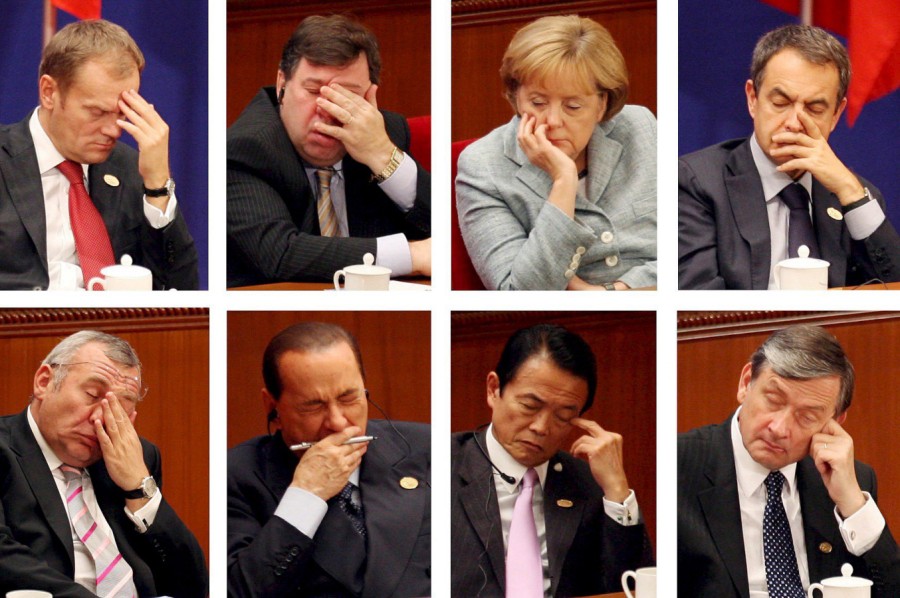 Susanne Schwab, Modul Moderation und Präsentation, POWER POINT Präsentation zum Thema: Vortrags – und Präsentationstechnik, November 2016
VORTRAGS – und PRÄSENTATIONSTECHNIK
POWER POSING - 
Die Körpersprache spielt eine wichtige Rolle im Bereich Job und Karriere
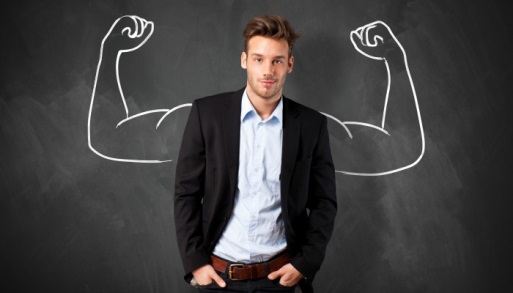 Susanne Schwab, Modul Moderation und Präsentation, POWER POINT Präsentation zum Thema: Vortrags – und Präsentationstechnik, November 2016
VORTRAGS – und PRÄSENTATIONSTECHNIK
Power Posing: Eine Frage der Haltung 

Gerade und aufrechte Körperhaltung. Wichtig bei Gesprächsführung und Präsentationen.
Über die Positionierung von Kopf, Armen und Beinen kommunizieren wir ebenso, wie mit Worten und unserer Mimik.
Achtsam mit der eigenen Haltung auseinander setzen. Körperhaltung hat weitreichende Auswirkungen auf unser Leben. Haltung kann eigene Körperchemie beeinflussen. 
Balance der Hormone Testosteron und Cortisol kann man durch die Einnahme bestimmter Posen optimieren. 
Zwei Minuten in einer Power Pose genügen, um hormonelle Veränderungen herbeizuführen, als auch Selbstbewusstsein und Risikobereitschaft zu erhöhen.
 42 männliche und weibliche Versuchspersonen  / »High-Power-Pose« Gruppe – haben Für jeweils eine Minute dominante, selbstsichere Posen eingenommen. 
Personen in der anderen Gruppe eine Minute in defensiven Haltungen zu. 
Die Personen wussten dabei nicht, worum es in der Studie ging.
Susanne Schwab, Modul Moderation und Präsentation, POWER POINT Präsentation zum Thema: Vortrags – und Präsentationstechnik, November 2016
VORTRAGS – und PRÄSENTATIONSTECHNIK
Power Posing: Eine Frage der Haltung 

ERGEBNIS:
Teilnehmer der High-Power Gruppe deutlich mutiger als die Low-Power Kandidaten. 
Befragung:
High-Power Versuchspersonen waren optimistischer und kraftvoller als die Teilnehmer der anderen Gruppe.
Speicheltest / Hormonspiegel der Probanden: 
Die High-Power Teilnehmer hatten einen um 19 Prozent erhöhten Testosteronspiegel, 
sowie einen um 25 Prozent verringerten Cortisol-Wert.
Bei der anderen Gruppe war Testosteron um 10 Prozent abgefallen und das Cortisol um 17 Prozent angestiegen. 
Verschiebung dieser Verhältnisse für jeden interessant, der seine Leistungsfähigkeit optimieren möchte.
Erfolg durch Posen?
JA! Power-Posen bereits vor wichtigen Ereignissen eiNnehmen, zu Hause trainieren.
Susanne Schwab, Modul Moderation und Präsentation, POWER POINT Präsentation zum Thema: Vortrags – und Präsentationstechnik, November 2016
VORTRAGS – und PRÄSENTATIONSTECHNIK
KÖRPERSPRACHE / SPRECHEN – WAS FÄLLT UNS HIERZU EIN?
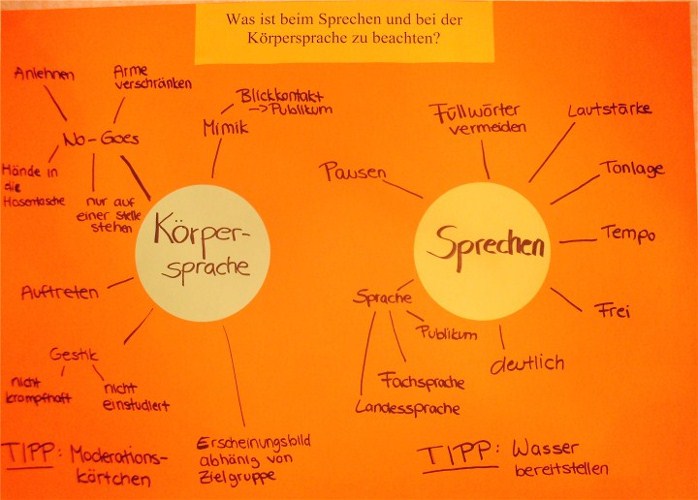 Susanne Schwab, Modul Moderation und Präsentation, POWER POINT Präsentation zum Thema: Vortrags – und Präsentationstechnik, November 2016
VORTRAGS – und PRÄSENTATIONSTECHNIK
SPRACHE 
Hauptziel ist Verständlichkeit

Verständlichkeit durch:

Klare Aussprache

angemessene Lautstärke
kurze Sätze
inhaltlich verständlich (für Zielgruppe)

Artikulation, Modulation

dynamisch, abwechslungsreich
angemessene Geschwindigkeit
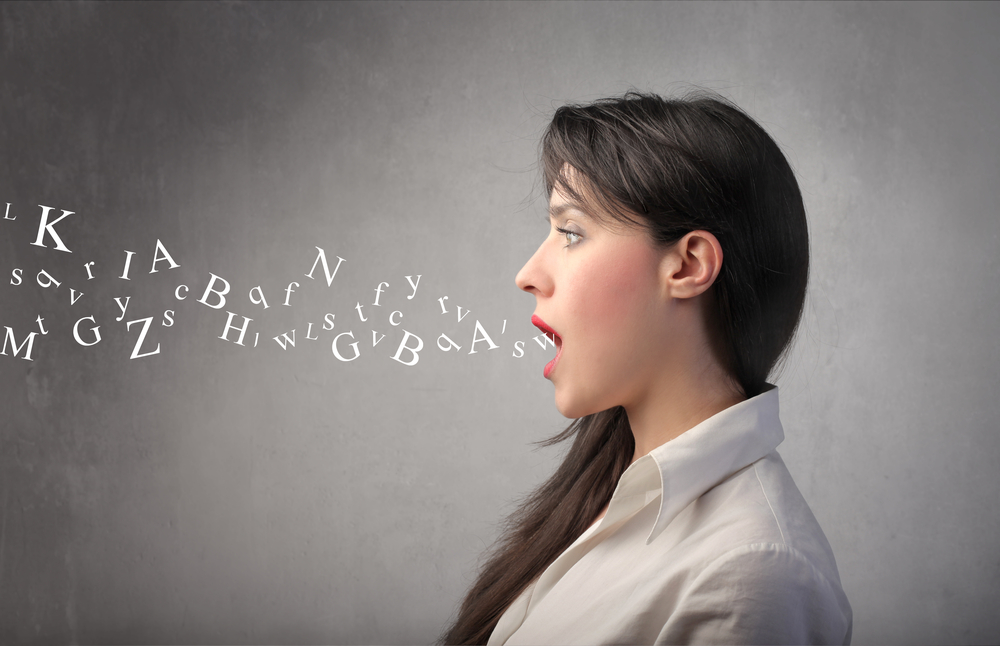 Susanne Schwab, Modul Moderation und Präsentation, POWER POINT Präsentation zum Thema: Vortrags – und Präsentationstechnik, November 2016
VORTRAGS – und PRÄSENTATIONSTECHNIK
WIEDERHOLUNGEN SIND MÄCHTIG!
Studie der Psychologen Floyd Allport und Milton Lepkin von 1945:
Die beiden fanden heraus, dass Menschen falscher Kriegspropaganda mehr Glauben schenkten, je öfter sie diese hörten. 
= Heißt:
Wiederholungen sind mächtig!
Das Prinzip der urbanen Legenden: 
Man muss den Leuten etwas oft vermitteln, dann glauben sie es.
( Beispiel  WERBUNG ! )
Je öfter Sie also betonen, etwas nicht zu tun oder zu wollen, 
desto mehr merken sich die Leute genau jene Botschaft.
Und umgekehrt!
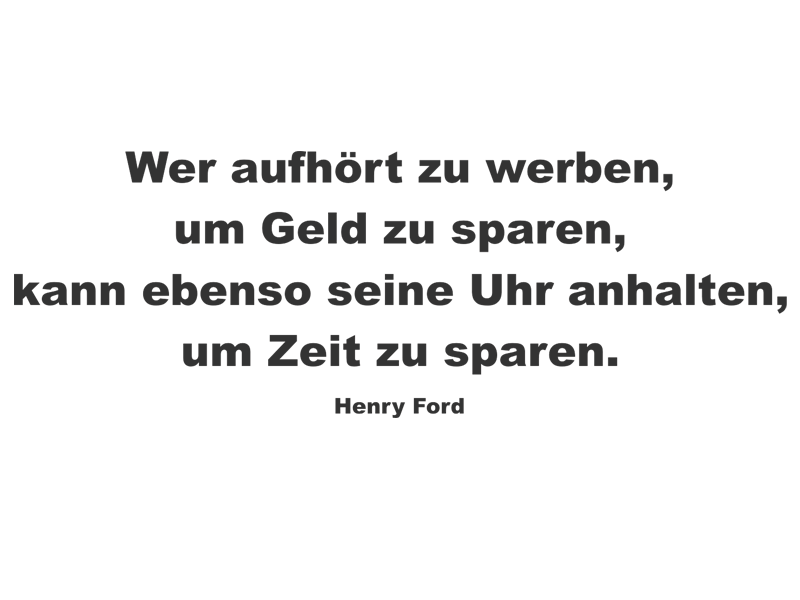 Susanne Schwab, Modul Moderation und Präsentation, POWER POINT Präsentation zum Thema: Vortrags – und Präsentationstechnik, November 2016
VORTRAGS – und PRÄSENTATIONSTECHNIK
WERBUNG – WIEDERHOLUNGEN SIND MÄCHTIG! 
TALKRUNDE:  WELCHE WERBUNG GEFÄLLT IHNEN UND WARUM? WAS MACHT GUTE WERBUNG AUS?
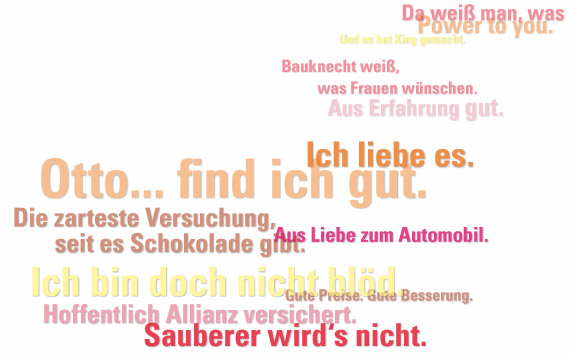 Susanne Schwab, Modul Moderation und Präsentation, POWER POINT Präsentation zum Thema: Vortrags – und Präsentationstechnik, November 2016
VORTRAGS – und PRÄSENTATIONSTECHNIK
KEINE VERNEINUNGEN / SAGEN SIE NICHT: 

"Ich möchte ja nicht unhöflich erscheinen, aber...„

"Ich will mich nicht beschweren, aber...„

"Ich möchte Euch das Projekt ja nicht versauen, aber...„

"Ich will Dir deine Idee nicht kaputt reden, aber...„

All diese Versuche führen exakt zu dem, 
was Sie eigentlich vermeiden wollen.

Schlauer ist, wer darauf verzichtet.
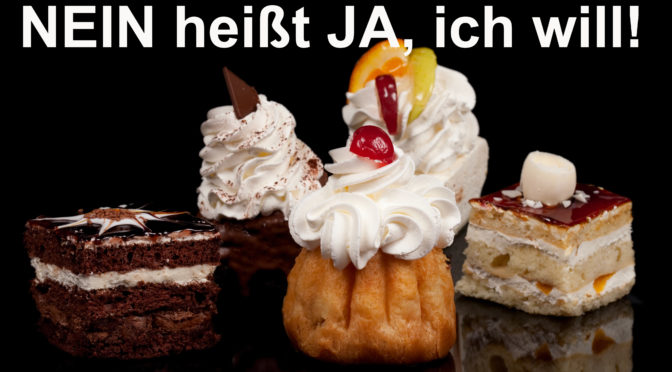 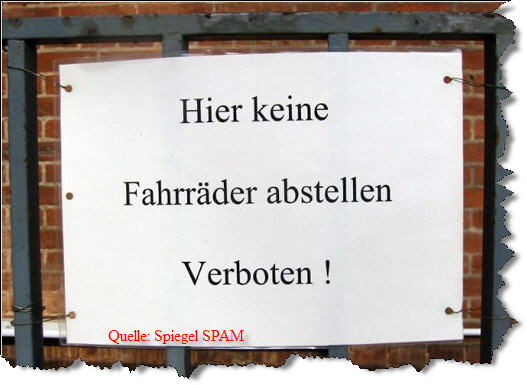 Susanne Schwab, Modul Moderation und Präsentation, POWER POINT Präsentation zum Thema: Vortrags – und Präsentationstechnik, November 2016
VORTRAGS – und PRÄSENTATIONSTECHNIK
KEINE EINSCHRÄNKUNGEN / KEINE VERNEINUNGEN


"Ich will ja nicht prahlen, aber..."    Riesenfehler!
Derlei Einschränkungen bewirken das genaue Gegenteil:
Der Präsentator klingt nun erst recht wie ein eitles Großmaul.
Unser Hirn ist nicht in der Lage ein nicht zu denken.
Versuchen Sie jetzt doch bitte einmal,  NICHT an eine Tasse Kaffee zu denken! Klappt nicht, oder?!
Sie sehen die Tasse nun erst recht vor Ihrem geistigen Auge. 
Das ist zwar völlig normal, erklärt aber auch, warum zum Beispiel Verteidigungsstrategien, 
wie sie Bill Clinton seinerzeit verwendete ("Ich hatte keinen Sex mit dieser Frau!") 
völlig sinnlos sind. 
Hängen bleibt am Ende nur die Kombination : "hatte Sex mit dieser Frau".
Susanne Schwab, Modul Moderation und Präsentation, POWER POINT Präsentation zum Thema: Vortrags – und Präsentationstechnik, November 2016
VORTRAGS – und PRÄSENTATIONSTECHNIK
LÜGEN HABEN LANGE NASEN – GESICHT UND GESTEN VERRATEN ALLES

Es sind nicht die Worte, es sind die Gesten, die den Lügner entlarven. 
Als Bill Clinton zu seiner Affäre mit Monica Lewinsky befragt wird, beteuert er wieder und wieder seine Unschuld.
Es geht um Sex mit einer jungen Praktikantin, um Ehebruch, um die Ehre einer Nation. 
Es ist das Jahr 1998, und ein US-amerikanisches Staatsoberhaupt muss sich erstmals vor der Grand Jury verantworten. 
Clinton windet sich heraus, weicht auf formal juristische Pseudo-Antworten aus. 
Zugeben will er nichts. Psychiater, die seine Körpersprache analysieren, machen Clintons Gesten misstrauisch. 
26 Mal fasst der Befragte sich an die Nase, 
als Staatsanwälte ihn fragen, ob er Sex mit Monica Lewinsky hatte.
Winzigkeiten, in einem Täuschungsversuch des ehemaligen US-Präsidenten. ES IST sogar wissenschaftlich belegT, dass das Riechorgan beim Lügen länger wird. 

Pinocchio-Effekt HEISST dieSE Stressreaktion. 
Beim Lügen setzt der Körper unter anderem Hormone frei, die den Blutfluss in der Nase verstärken. 
Sie schwillt an und wächst tatsächlich um Millimeterbruchteile.
Susanne Schwab, Modul Moderation und Präsentation, POWER POINT Präsentation zum Thema: Vortrags – und Präsentationstechnik, November 2016
VORTRAGS – und PRÄSENTATIONSTECHNIK
PINOCCHIO EFFEKT
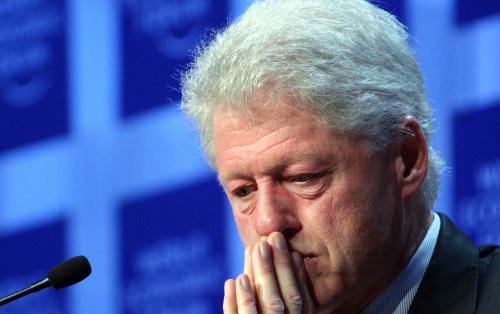 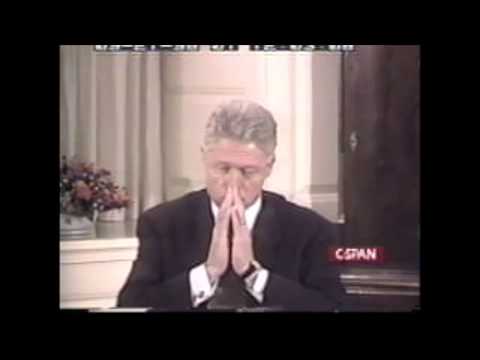 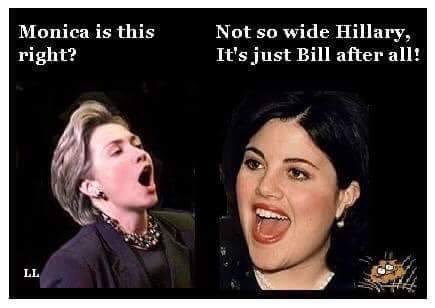 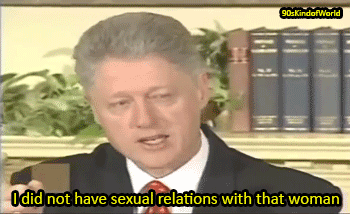 Susanne Schwab, Modul Moderation und Präsentation, POWER POINT Präsentation zum Thema: Vortrags – und Präsentationstechnik, November 2016
VORTRAGS – und PRÄSENTATIONSTECHNIK
BLICKKONTAKT

Direkt in die Augen schauen – 

nicht über die Köpfe!

Blickkontakt - Jederzeit.

Laut psychologischen Studien muss, 
wer überzeugen will, 
mindestens 90 Prozent seiner Redezeit 
Augenkontakt zum Publikum halten.
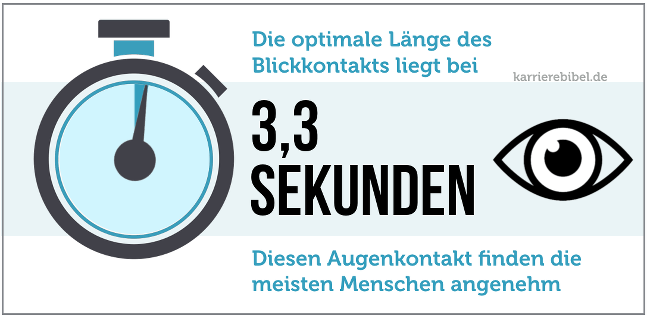 Susanne Schwab, Modul Moderation und Präsentation, POWER POINT Präsentation zum Thema: Vortrags – und Präsentationstechnik, November 2016
VORTRAGS – und PRÄSENTATIONSTECHNIK
DAS PUBLIKUM MIT EINEM M ABFAHREN
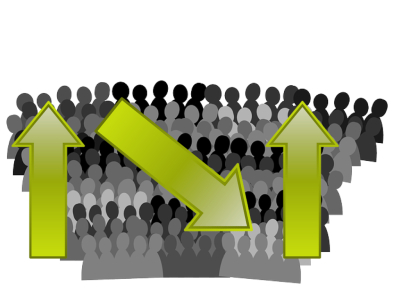 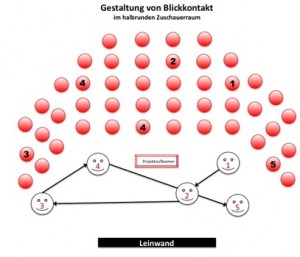 Susanne Schwab, Modul Moderation und Präsentation, POWER POINT Präsentation zum Thema: Vortrags – und Präsentationstechnik, November 2016
VORTRAGS – und PRÄSENTATIONSTECHNIK
BLICKKONTAKT
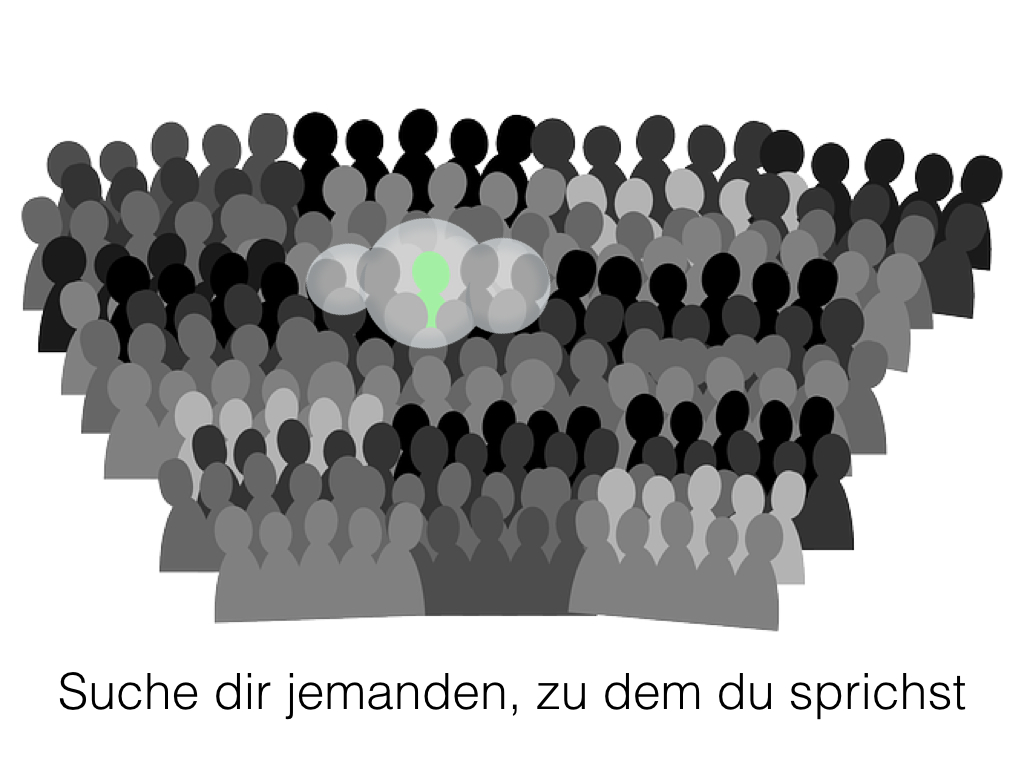 Susanne Schwab, Modul Moderation und Präsentation, POWER POINT Präsentation zum Thema: Vortrags – und Präsentationstechnik, November 2016
VORTRAGS – und PRÄSENTATIONSTECHNIK
BITTE NICHT
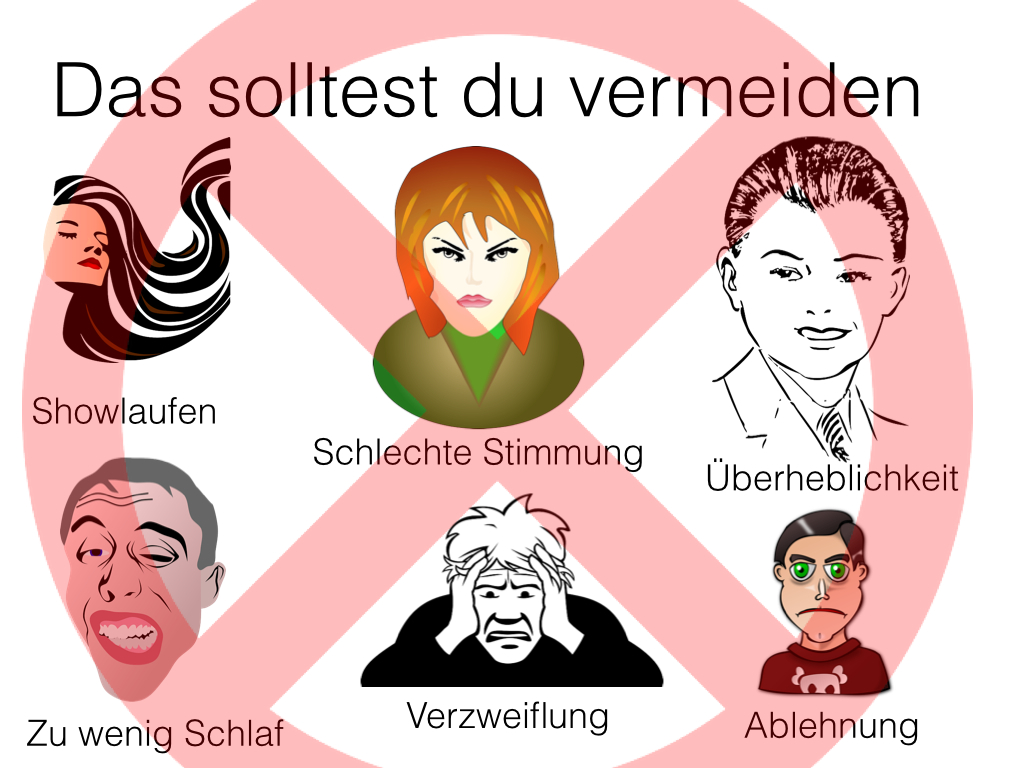 Susanne Schwab, Modul Moderation und Präsentation, POWER POINT Präsentation zum Thema: Vortrags – und Präsentationstechnik, November 2016
VORTRAGS – und PRÄSENTATIONSTECHNIK
STÖRUNGEN – WELCHE FALLEN IHNEN NOCH EIN?

Manierismen, Ticks stören die Kommunikation

Vermeiden Sie Störungen durch

Fußwippen

Scheibenwischerblick

Brillen -, Bleistiftbeißen
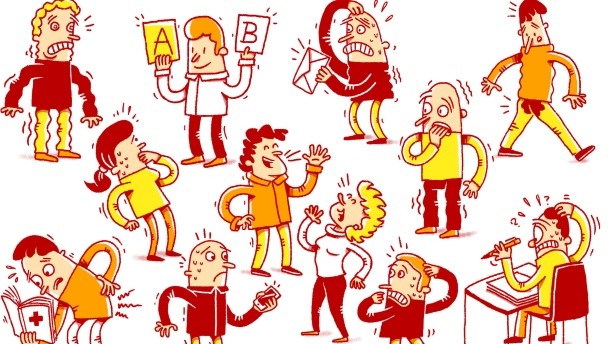 Susanne Schwab, Modul Moderation und Präsentation, POWER POINT Präsentation zum Thema: Vortrags – und Präsentationstechnik, November 2016
VORTRAGS – und PRÄSENTATIONSTECHNIK
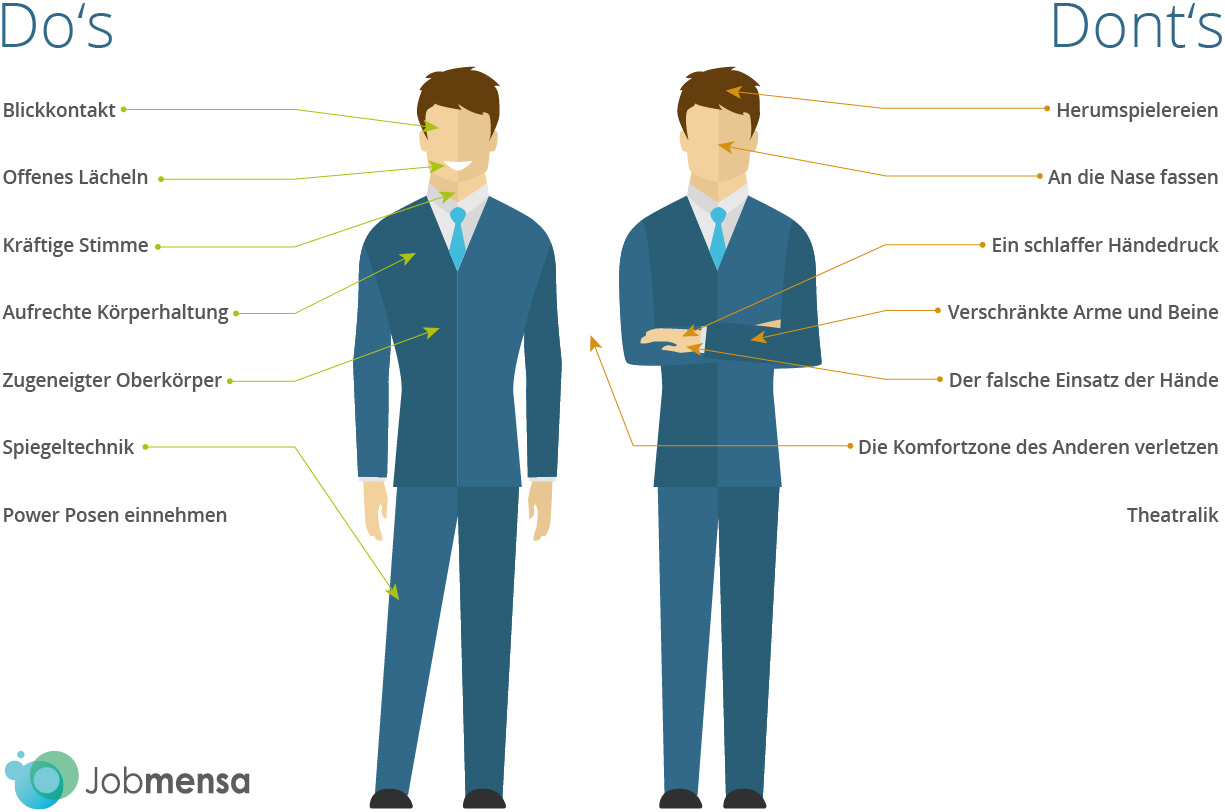 Susanne Schwab, Modul Moderation und Präsentation, POWER POINT Präsentation zum Thema: Vortrags – und Präsentationstechnik, November 2016
VORTRAGS – und PRÄSENTATIONSTECHNIK
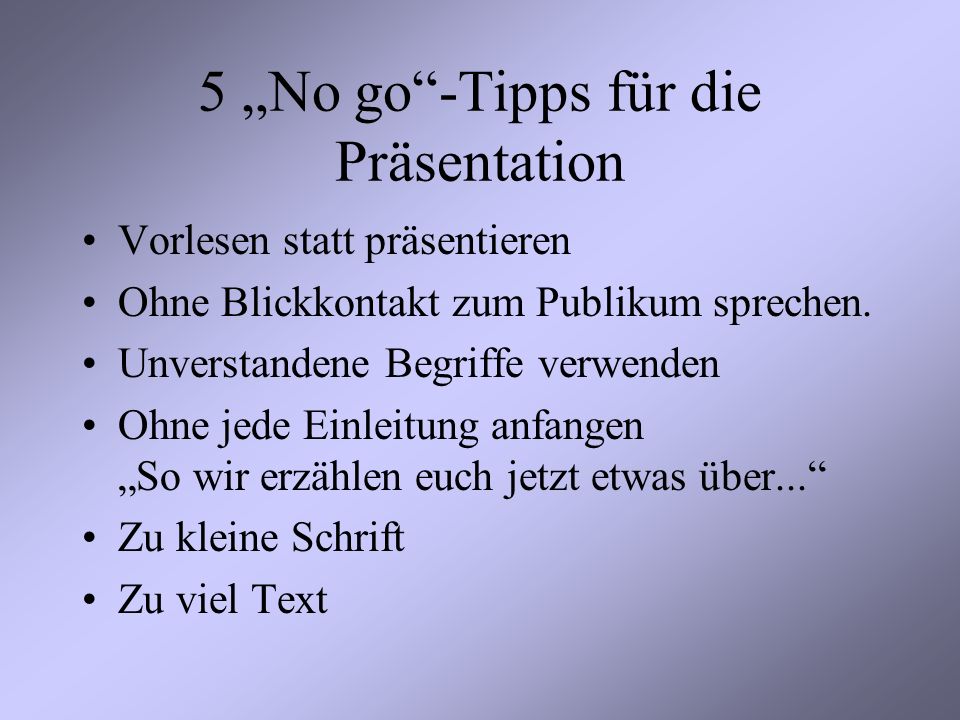 Susanne Schwab, Modul Moderation und Präsentation, POWER POINT Präsentation zum Thema: Vortrags – und Präsentationstechnik, November 2016
VORTRAGS – und PRÄSENTATIONSTECHNIK
TIPPS GEGEN STRESS

LACHEN ist gesund und ein wahrer Stress-Killer.
Ausreichender  SCHLAF - denn je weniger man schläft, desto höher ist die Chance, dass man an den kleinsten Sachen verzweifelt und schneller „an die Decke geht“.
MUSIK  - Das Hören eines beruhigenden Liedes verhilft zu einer gleichmäßigen Atmung , die Herzfrequenz wird reduziert und Angstgefühle werden verhindert.
SPORT - hilft ebenfalls gegen Stress. Das Tolle ist, Sport können Sie vorbeugend machen. Damit der Stress erst gar nicht kommt…….
SCHOKOLADE - am besten die 70% , die zusätzlich noch andere  Gesundheitsvorteile hat.
WALNÜSSE Sind bekannt dafür, dass sie gut bei Stress wirken. Bevor der Stress kommt, ein paar Walnüsse naschen.
Susanne Schwab, Modul Moderation und Präsentation, POWER POINT Präsentation zum Thema: Vortrags – und Präsentationstechnik, November 2016
VORTRAGS – und PRÄSENTATIONSTECHNIK
WEITERE ANTI STRESS TIPPS – WELCHE HABEN SIE? 

Prioritäten setzen					                         Klare Zielsetzung
Gesunde Ernährung	                                                                                         Spazieren gehen	 
     
Mentales Training wie Meditation, Autogenes Training
Autosuggestion, Selbsthypnose erlernen und anwenden

Kein Aufschieben / Aufschieberitis / Prokastination
                                                                                                                 Zucker und Koffein minimieren           
Große Aufgaben in Einzel – und Unterteile runterbrechen 

Kein Multitasking
Susanne Schwab, Modul Moderation und Präsentation, POWER POINT Präsentation zum Thema: Vortrags – und Präsentationstechnik, November 2016
VORTRAGS – und PRÄSENTATIONSTECHNIK
WEITERE ANTI STRESS TIPPS

Balance - Privat- und Berufsleben			                       
                                                                                    Zeit für sich allein und Zeit mit anderen 

Für alle Unternehmungen in unserem Leben brauchen wir Energie, für Körper und Geist. 
Stress ist ein schleichender Killer. 
                                              Bevor wir auch nur annähernd damit in Kontakt kommen,  
                                                           tun wir etwas für uns und unser entspanntes Leben.
Susanne Schwab, Modul Moderation und Präsentation, POWER POINT Präsentation zum Thema: Vortrags – und Präsentationstechnik, November 2016
VORTRAGS – und PRÄSENTATIONSTECHNIK
VISUALISIERUNG

"Ein Bild sagt mehr als tausend Worte„
Veranschaulichung von Informationen
Verständnis, Lerneffekt verbessern

Zuhörer motivieren
Medien
Tageslichtprojektor
Monitor- Screen-Show
Tafel, Flipchart
Dias (für feinste Details)
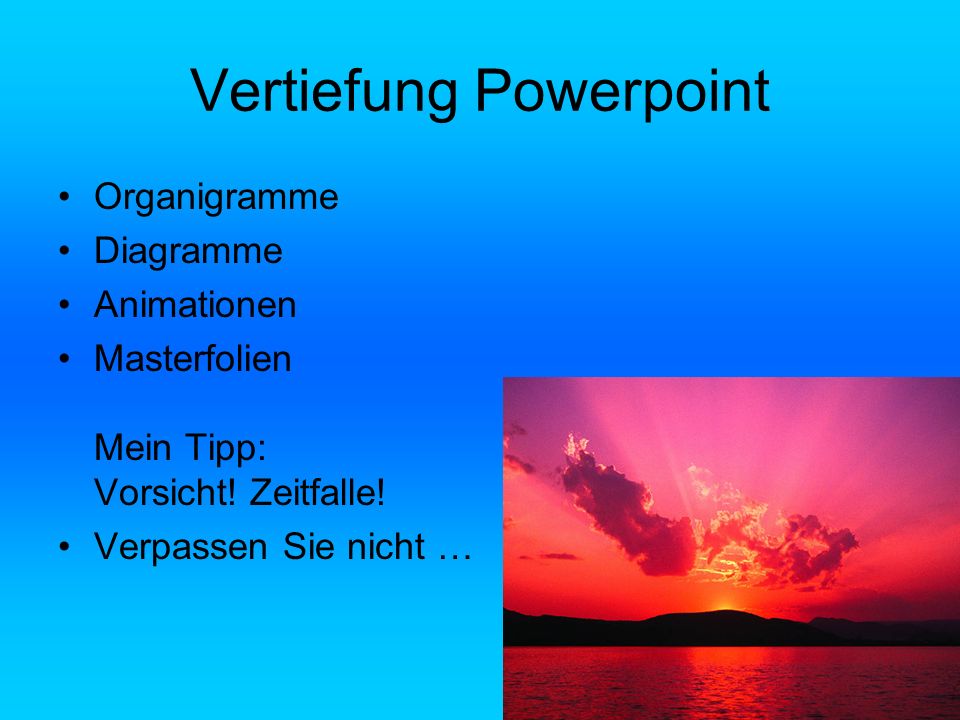 Susanne Schwab, Modul Moderation und Präsentation, POWER POINT Präsentation zum Thema: Vortrags – und Präsentationstechnik, November 2016
VORTRAGS – und PRÄSENTATIONSTECHNIK
OVERHEAD PROJEKTOR
Folien einfach erstellbar

Powerpoint

handschriftlich mit Folienstiften

Kopien auf Transparentfolien

Handschriftliche Ergänzungen möglich

Gestaltung

Schriftgröße (24 ....48)
nicht "überladen" max. 8 Hauptpunkte

visualisieren, Diagramme, Bilder
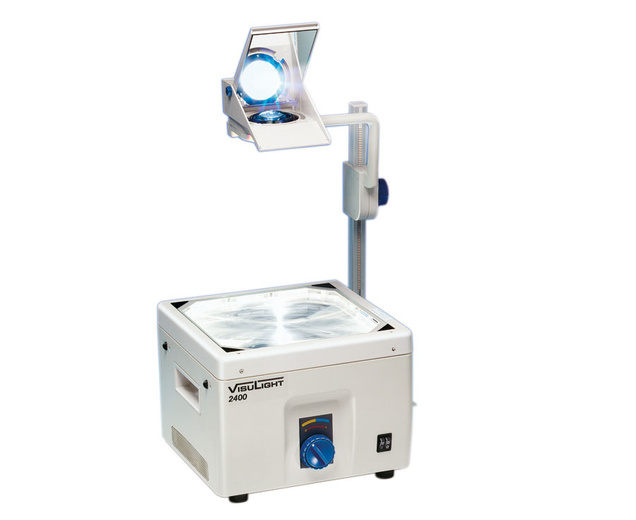 Susanne Schwab, Modul Moderation und Präsentation, POWER POINT Präsentation zum Thema: Vortrags – und Präsentationstechnik, November 2016
VORTRAGS – und PRÄSENTATIONSTECHNIK
GUTE FOLIENGESTALTUNG 

Aussagen visualisieren

Zahlen veranschaulichen

Grosse Schrift, Stichworte

Fotos, wenn es um Details geht
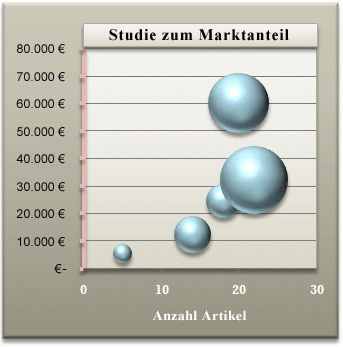 Susanne Schwab, Modul Moderation und Präsentation, POWER POINT Präsentation zum Thema: Vortrags – und Präsentationstechnik, November 2016
VORTRAGS – und PRÄSENTATIONSTECHNIK
Nicht gut:

Schrift zu klein

Zu viele Farben 

Zu viel Text
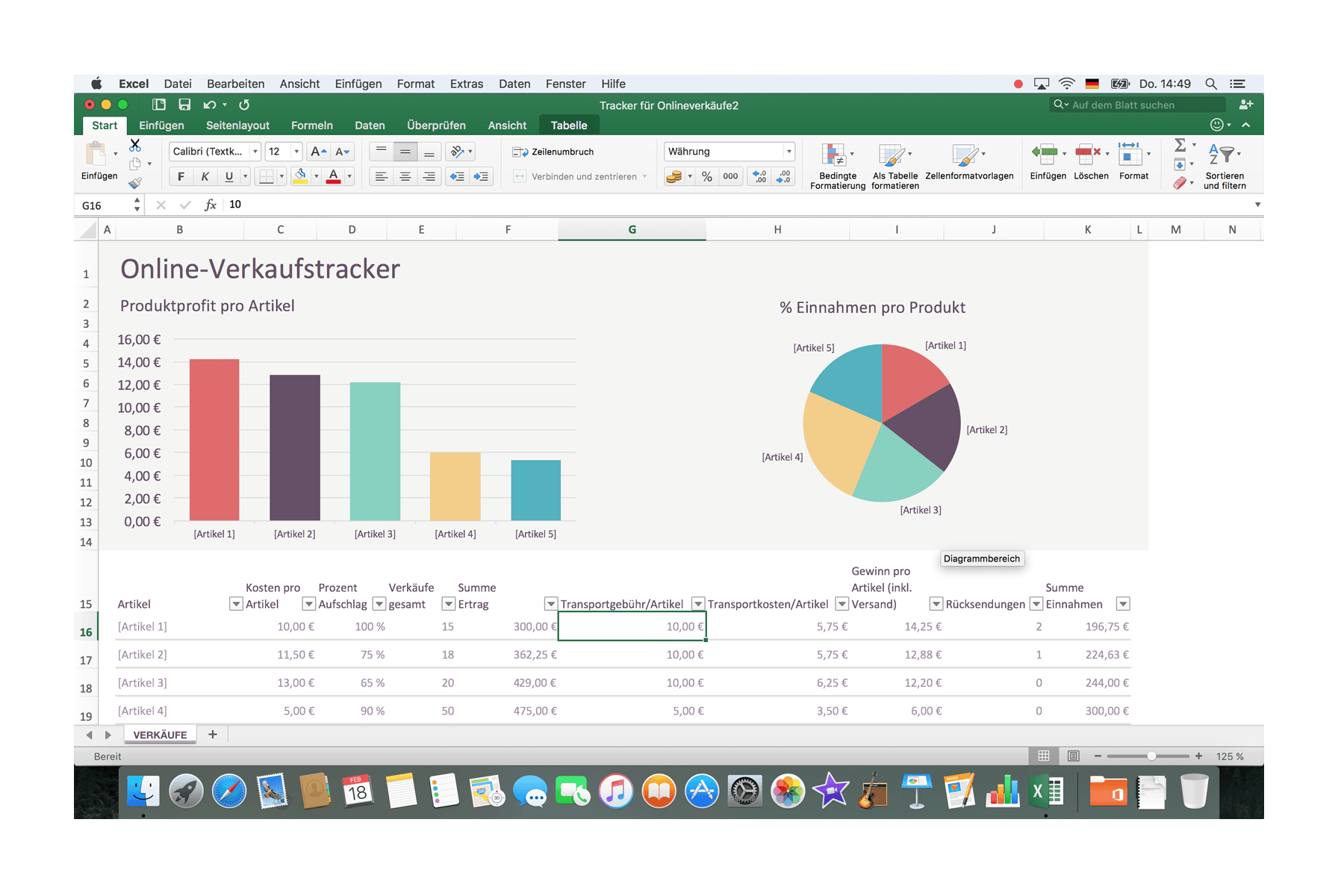 Susanne Schwab, Modul Moderation und Präsentation, POWER POINT Präsentation zum Thema: Vortrags – und Präsentationstechnik, November 2016
VORTRAGS – und PRÄSENTATIONSTECHNIK
TAFEL, FLIPCHART 

Das Klassische Medium

Technik einfach und sicher

Umfangreichen Darstellungen 
möglich

Darstellung bleibt präsent

Vortragsgliederung

Definitionen
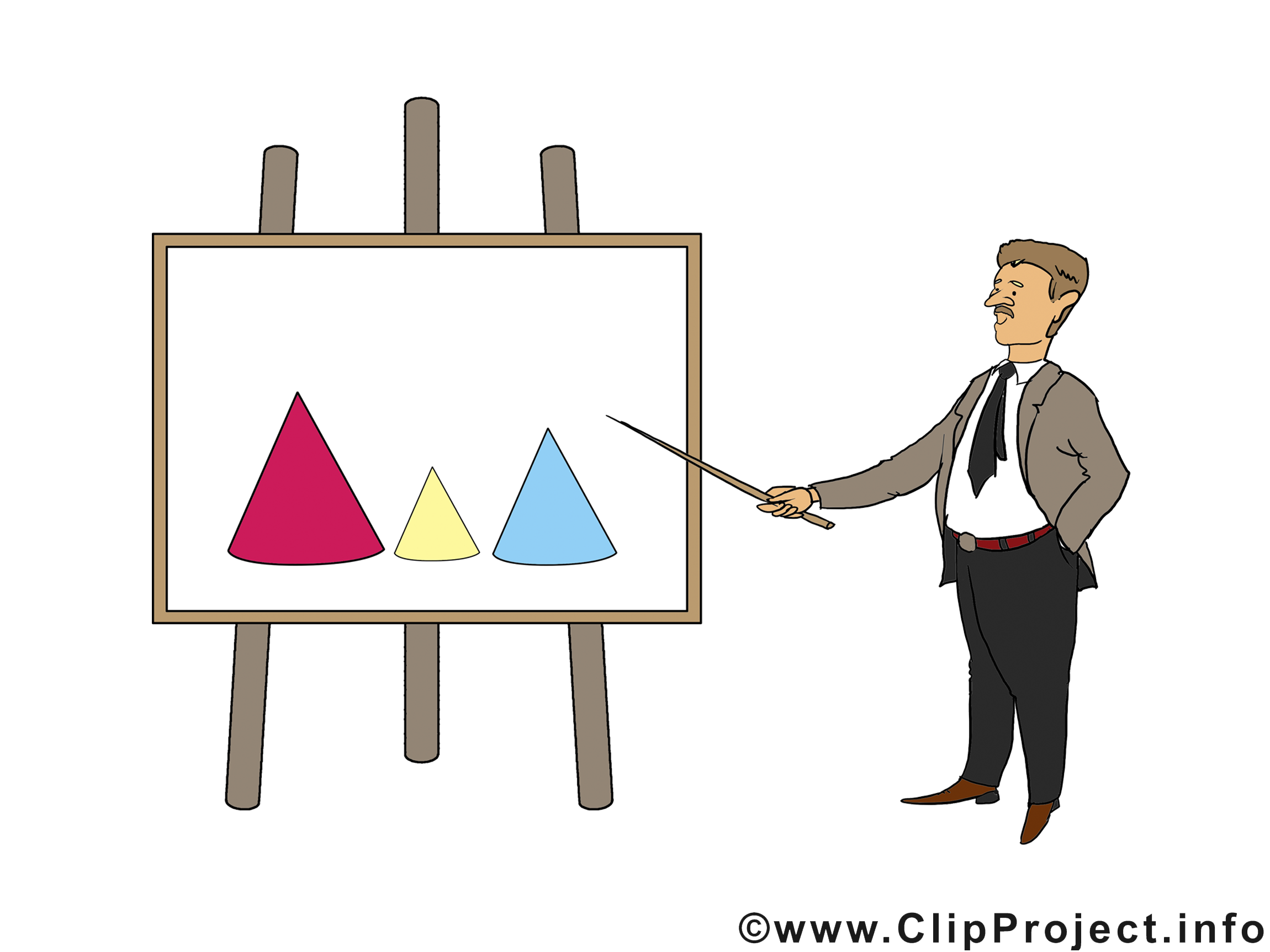 Susanne Schwab, Modul Moderation und Präsentation, POWER POINT Präsentation zum Thema: Vortrags – und Präsentationstechnik, November 2016
VORTRAGS – und PRÄSENTATIONSTECHNIK
INTERAKTIVES WHITEBOARD / IWB 


Bedienung mit Stift, Touch und Whiteboard-Marker. 
Mit digitalem Stift für Differenzierung von Stift und Touch.

Interaktive digitale Tafel, die mit einem Computer verbunden ist. 
Auch ActivBoard oder Smartboard.

Über ein vom Computer angezeigtes Bild 
handschriftliche Ergänzungen möglich.

Ebenen, die nach und nach eingeblendet werden. 

Dynamisches Einbinden von Medien 
(Videodateien, Musikclips, Inhalte aus dem Internet)

So kann z. B. ein Arbeitsblatt unter einen Visualizer gelegt werden 
und die Notizen 
mit dem interaktiven Whiteboard hinzugefügt werden.
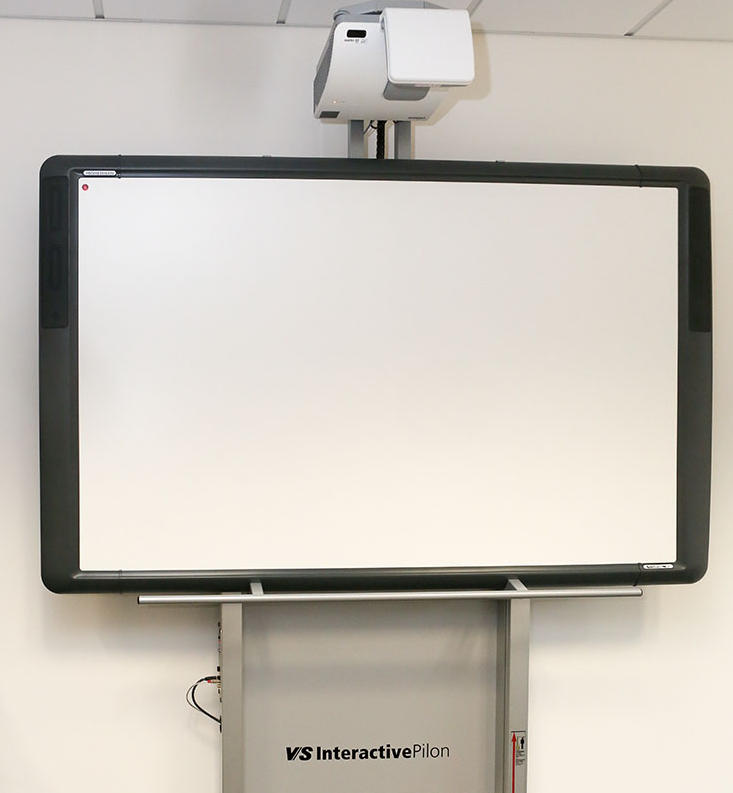 Susanne Schwab, Modul Moderation und Präsentation, POWER POINT Präsentation zum Thema: Vortrags – und Präsentationstechnik, November 2016
VORTRAGS – und PRÄSENTATIONSTECHNIK
REAKTION AUF FRAGEN

sachbezogen, knapp antworten

geduldig zuhören

positiv quittieren

Kern der Frage wiederholen

sachbezogen antworten

nicht abschweifen

„das ist eine interessante Frage“

fachliche Frage aus dem Publikum
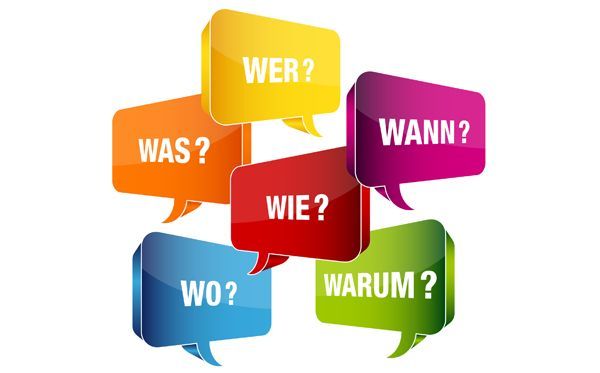 Susanne Schwab, Modul Moderation und Präsentation, POWER POINT Präsentation zum Thema: Vortrags – und Präsentationstechnik, November 2016
VORTRAGS – und PRÄSENTATIONSTECHNIK
MULTIMEDIAPRÄSENTATION


visualisierte, aufregende Präsentationen	

optimale Kombination von

Text (konventiONelle Folien) /  Grafiken, Fotos

Animation, Videosequenzen

Sprache, Musik

Programmdemos

Interaktive Steuerung (Funkmaus)

Ablauf, Tempo steuert Referent
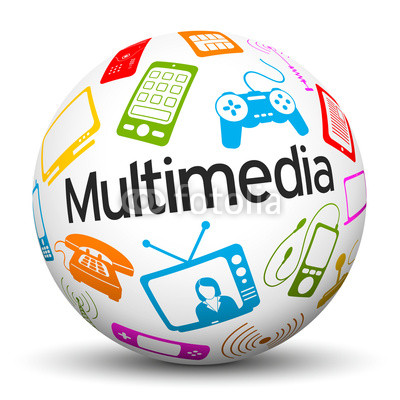 Susanne Schwab, Modul Moderation und Präsentation, POWER POINT Präsentation zum Thema: Vortrags – und Präsentationstechnik, November 2016
VORTRAGS – und PRÄSENTATIONSTECHNIK
CHECKLISTE
Zur Vorbereitung und Evaluierung

Präsentations-Checkliste Bewertung

1.
Einstieg Präsentation

2. 
Sprache (Stimme, Modulation, Tempo)

3. 
Mimik, Blickkontakt

4. 
Gestik, Körpersprache

5. 
Aufbau, Gliederung 

6. 
Inhalt, Argumentation
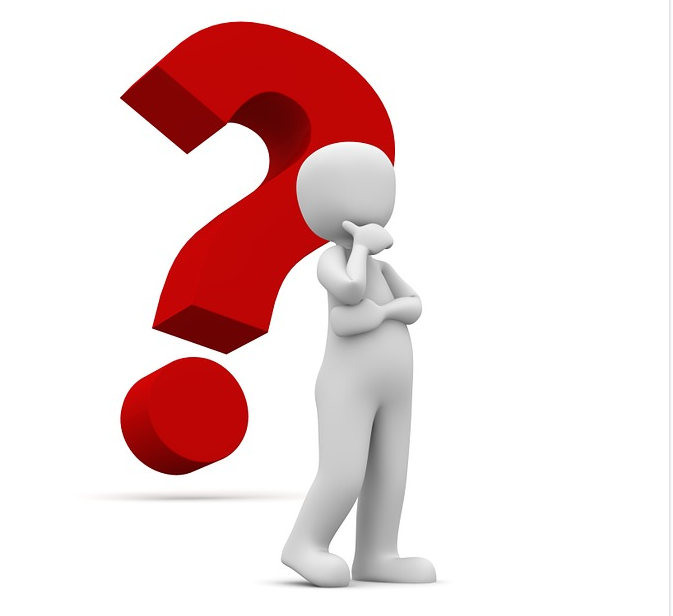 Susanne Schwab, Modul Moderation und Präsentation, POWER POINT Präsentation zum Thema: Vortrags – und Präsentationstechnik, November 2016
VORTRAGS – und PRÄSENTATIONSTECHNIK
CHECKLISTE
7. 
Visualisierung, Gestaltung Medien

8. 
Medieneinsatz (Übergänge, Pointer, ...)

9. 
Originalität, Kreativität

10. 
Timing (Zeiteinteilung, Zeitdisziplin)

11. 
Schluß der Präsentation

12. 
Reaktion auf Fragen, Diskussionsführung
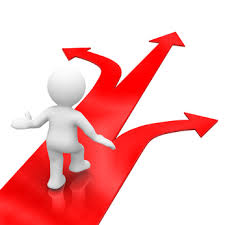 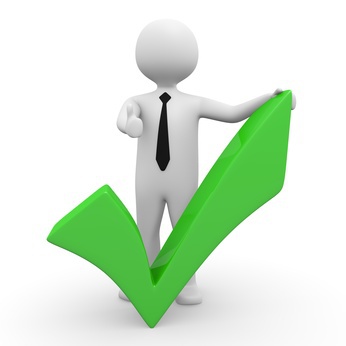 Susanne Schwab, Modul Moderation und Präsentation, POWER POINT Präsentation zum Thema: Vortrags – und Präsentationstechnik, November 2016
VORTRAGS – und PRÄSENTATIONSTECHNIK
LITERATUREMPFEHLUNGEN

Der kleine Hey - Die Kunst des Sprechens. DVD-ROM: Das multimediale Sprechprogramm für alle, die etwas zu sagen haben. Mit Übungen zu Stimmführung, Lautlehre und Artikulation. Von Schott Music

Frei sprechen: in Radio, Fernsehen und vor Publikum. Ein Training für Moderatoren und Redner (Journalistische Praxis) Taschenbuch - 21. November 2013 von Michael Rossié (Autor)

Sprechertraining: Texte präsentieren in Radio, Fernsehen und vor Publikum Gebundene Ausgabe - Oktober 2009 von Michael Rossié (Autor)

Alles über Körpersprache: Sich selbst und andere besser verstehen. Gebundene Ausgabe - 19. November 2002 von Prof. Samy Molcho (Autor),  Thomas Klinger (Fotograf)

Körpersprache des Erfolgs (Jubiläums-Ausgabe): Die Zunge kann lügen - der Körper nie Gebundene Ausgabe  - 28. September 2015 von Samy Molcho  (Autor)
Susanne Schwab, Modul Moderation und Präsentation, POWER POINT Präsentation zum Thema: Vortrags – und Präsentationstechnik, November 2016
VORTRAGS – und PRÄSENTATIONSTECHNIK
LITERATUREMPFEHLUNGEN

Rhetorik auf den Punkt gebracht: Die Grundregeln überzeugender Kommunikation. Taschenbuch  - 18. August 2014 von Dr. Karsten Bredemeier (Autor)

Sicher und überzeugend präsentieren inkl. E-Book: Kurzvortrag, Referat, Präsentation, Rhetorik, Didaktik, Medieneinsatz. Gebundene Ausgabe  - 27. September 2013 von Gudrun Fey

Das professionelle 1 x 1: Präsentieren - Moderieren: Inhalte überzeugend darstellen und umsetzen - Medien wirkungsvoll einsetzen - Gruppen souverän leiten. Taschenbuch  - April 2006 von Andreas Lenzen  (Autor)

Besser sprechen - überzeugend auftreten: Strategien für erfolgreiche Präsentationen. (Dale Carnegie) Gebundene Ausgabe  - 23. Mai 2012 von Dale Carnegie Training (Autor)

Die Fragen - Kollektion: Was ist Ihre Lieblingsfrage? Einfache und raffinierte Fragen für Moderation und Training. (Edition Training aktuell) Broschiert - 10. Mai 2016 von Amelie Funcke (Autor),  Axel Rachow (Autor)

Miteinander reden 1: Störungen und Klärungen: Allgemeine Psychologie der Kommunikation. Taschenbuch - April 2010 von Friedemann Schulz von Thun (Autor)

Körpersprache im Beruf: Wie Sie andere überzeugen und begeistern. Taschenbuch - 8. September 2012 von Monika Matschnig (Autor)
Susanne Schwab, Modul Moderation und Präsentation, POWER POINT Präsentation zum Thema: Vortrags – und Präsentationstechnik, November 2016
VORTRAGS – und PRÄSENTATIONSTECHNIK
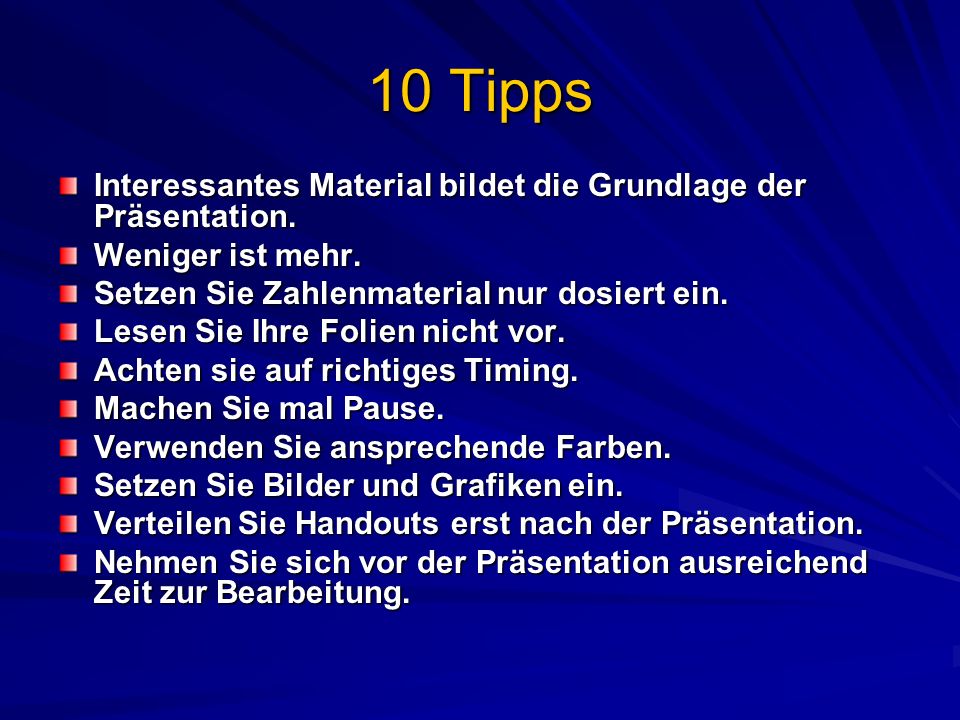 Susanne Schwab, Modul Moderation und Präsentation, POWER POINT Präsentation zum Thema: Vortrags – und Präsentationstechnik, November 2016
VORTRAGS – und PRÄSENTATIONSTECHNIK
Vielen Dank für Ihre Aufmerksamkeit
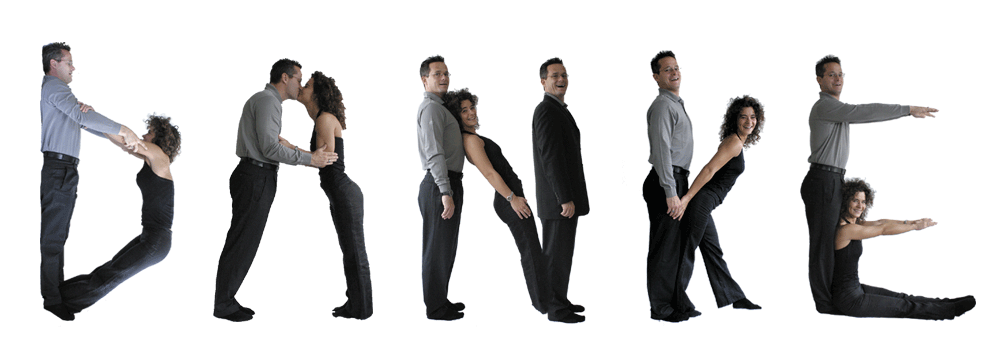 Susanne Schwab, Modul Moderation und Präsentation, POWER POINT Präsentation zum Thema: Vortrags – und Präsentationstechnik, November 2016
VORTRAGS – und PRÄSENTATIONSTECHNIK
Vielen Dank für Ihre Aufmerksamkeit
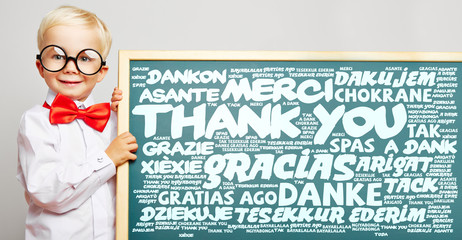 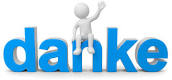 Susanne Schwab, Modul Moderation und Präsentation, POWER POINT Präsentation zum Thema: Vortrags – und Präsentationstechnik, November 2016